教材：人教版七年级下册
课文：U12  What did you do last weekend ?
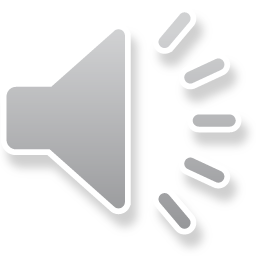 主题： Weekend Activities
歌曲： The Weekend
作者：于涵
单位：华南师范大学外文学院
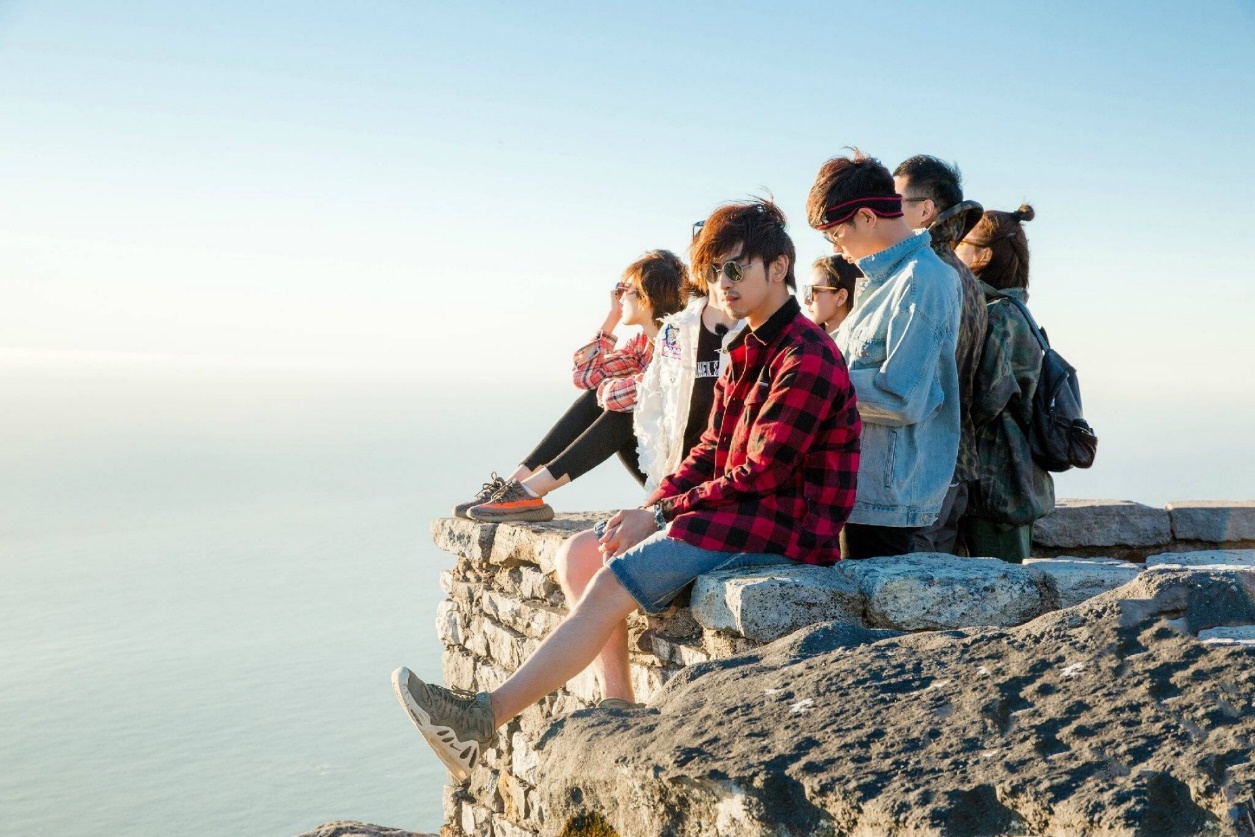 What if every day   I woke up late
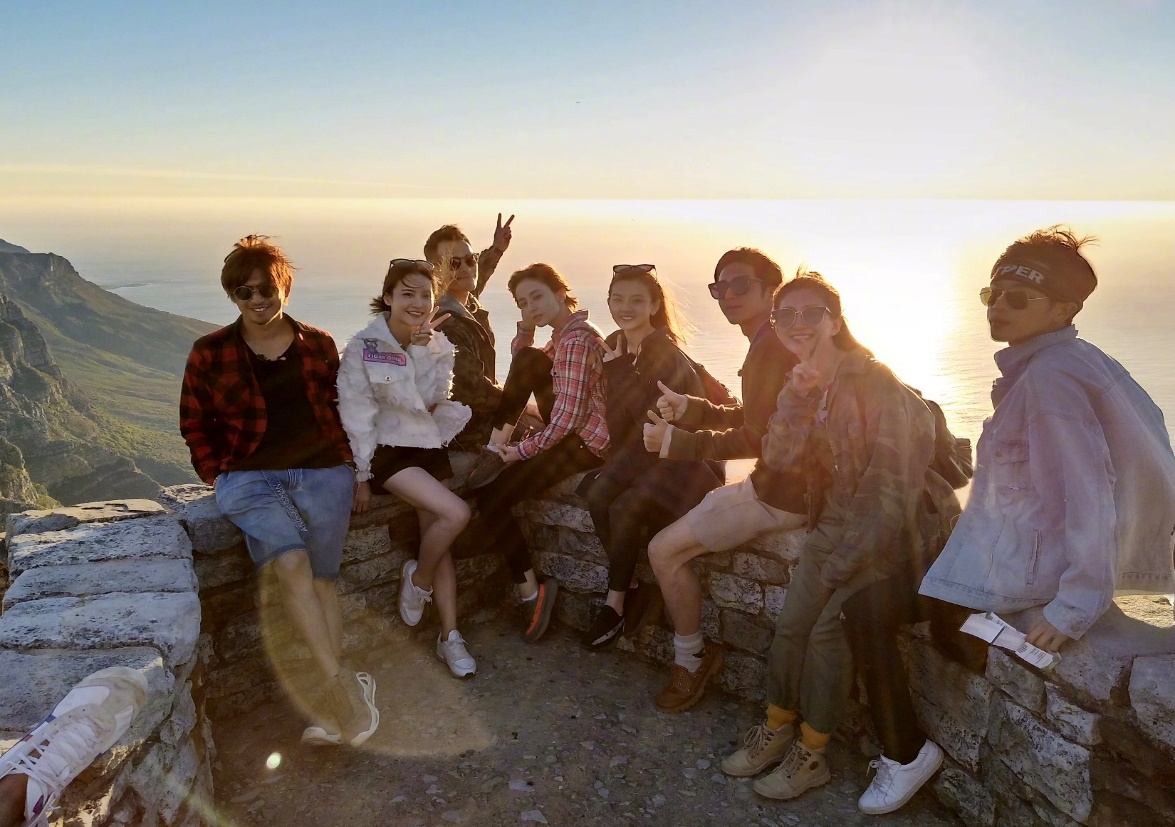 I did whatever I felt like
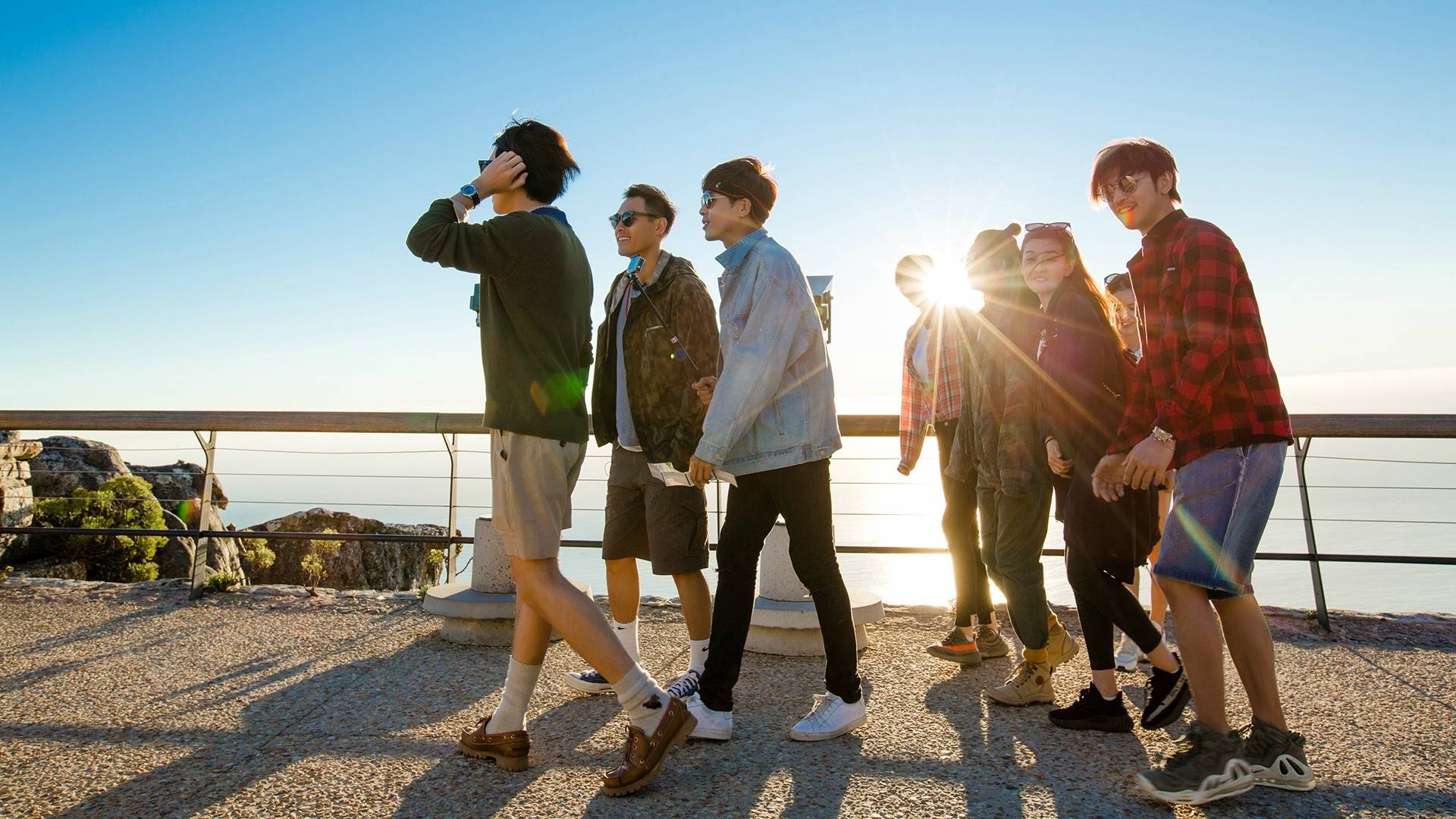 I felt clever    I'd go on adventures
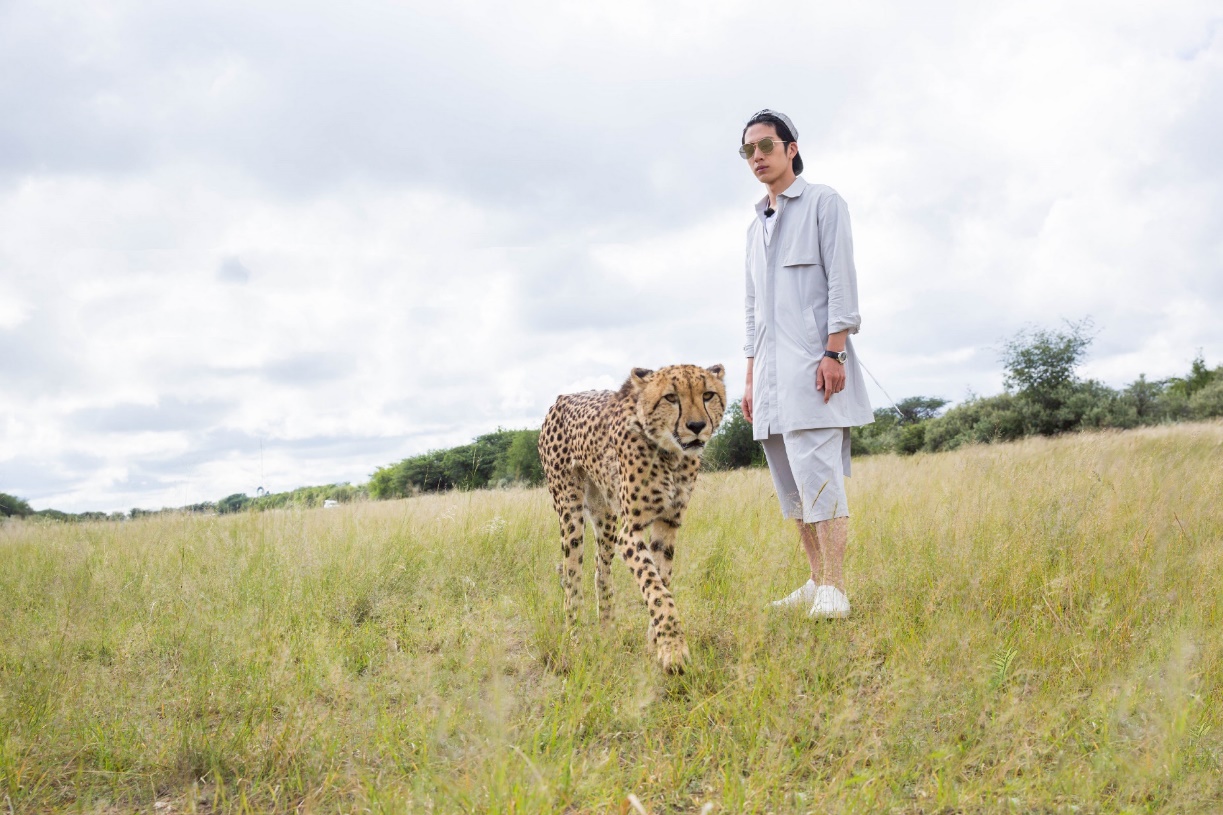 I'd run with lions in the dead of night
Wouldn't it be nice
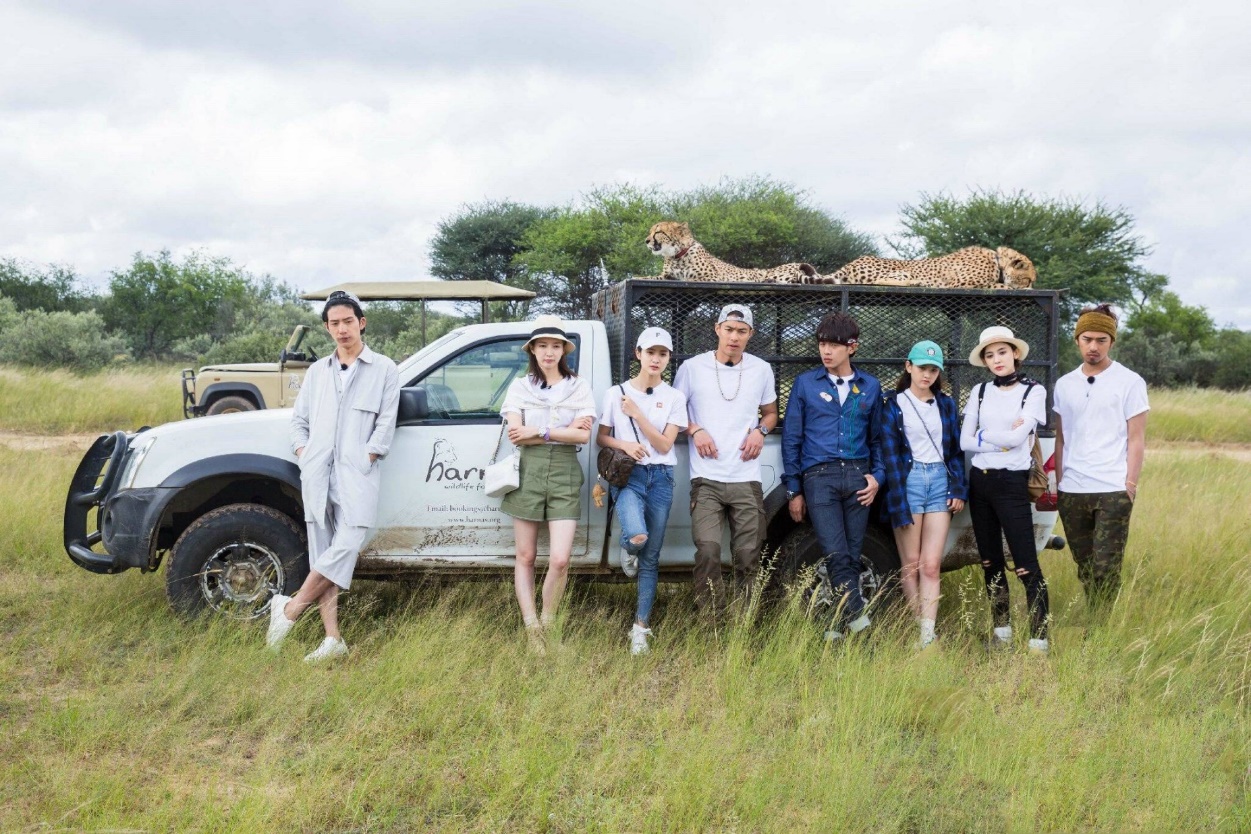 To Saturdays and Sundays
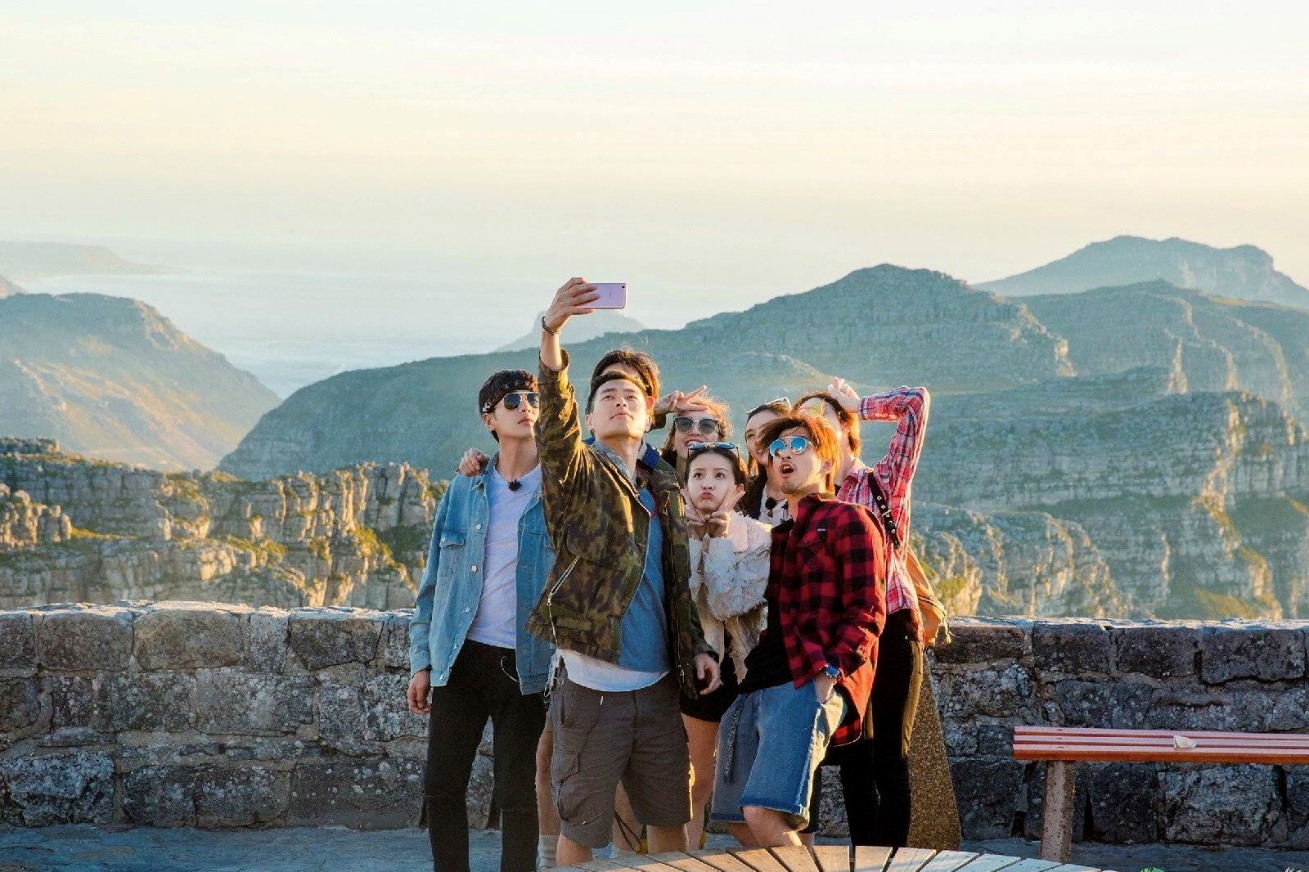 When I fall down    I know I've got this weekend to live
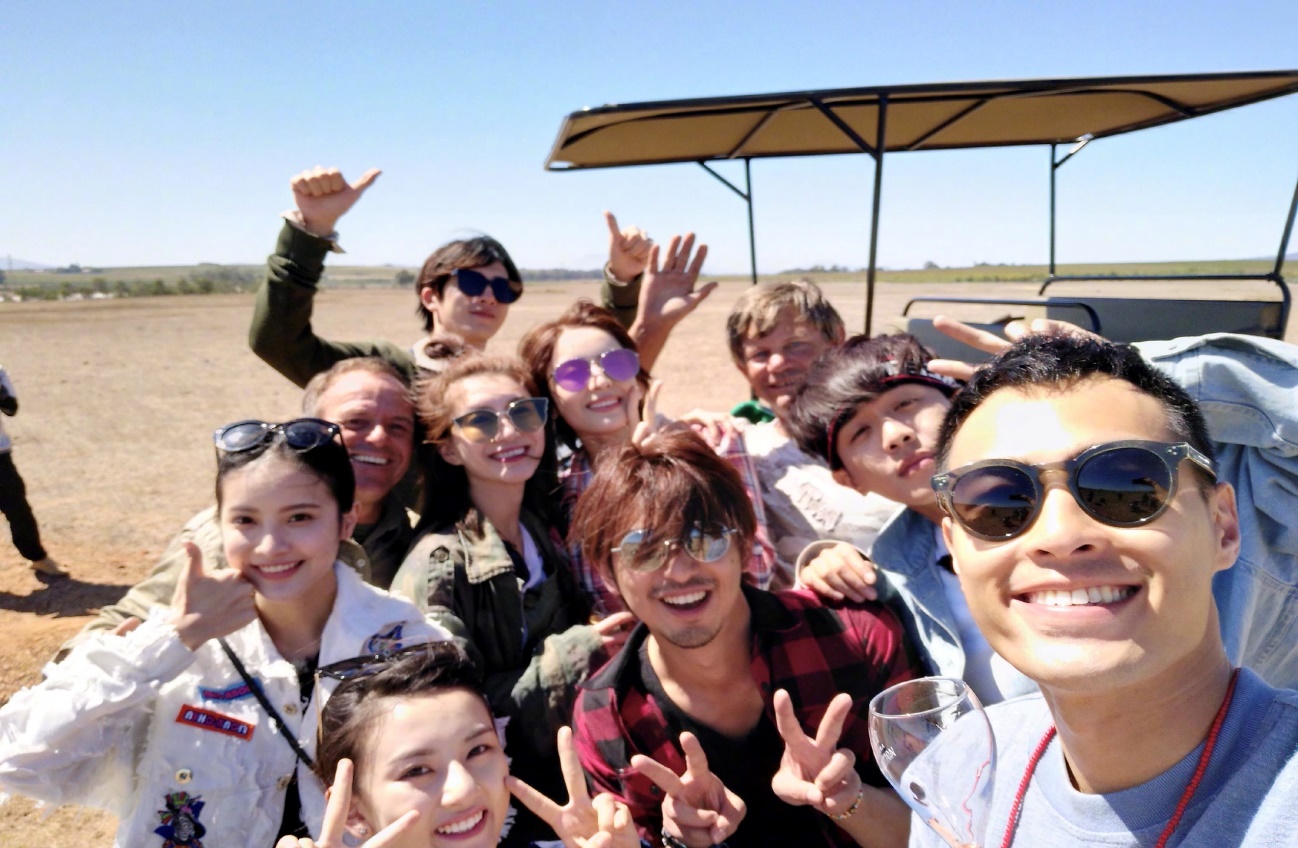 I'm gonna get my freak on
It carries me
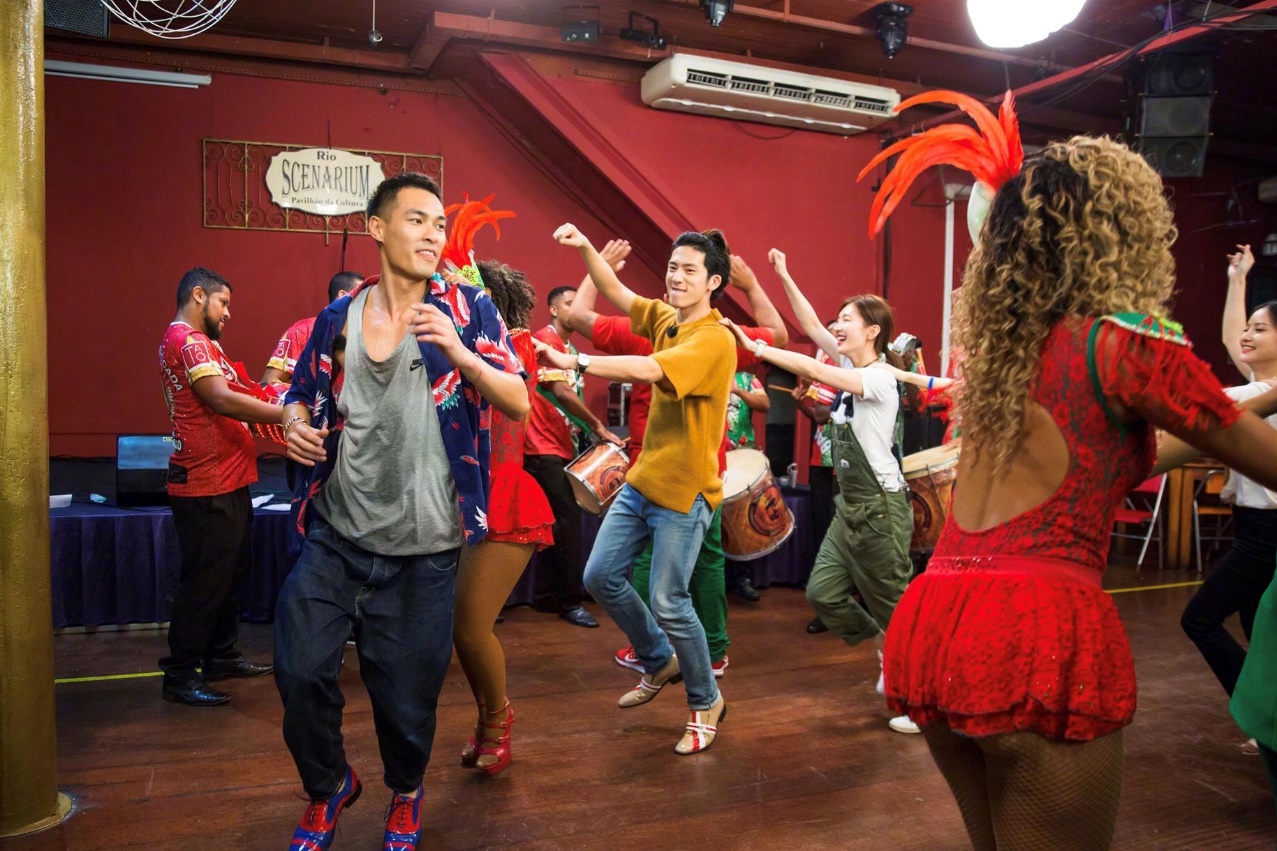 And we'll be rocking our playlist    I won't back down
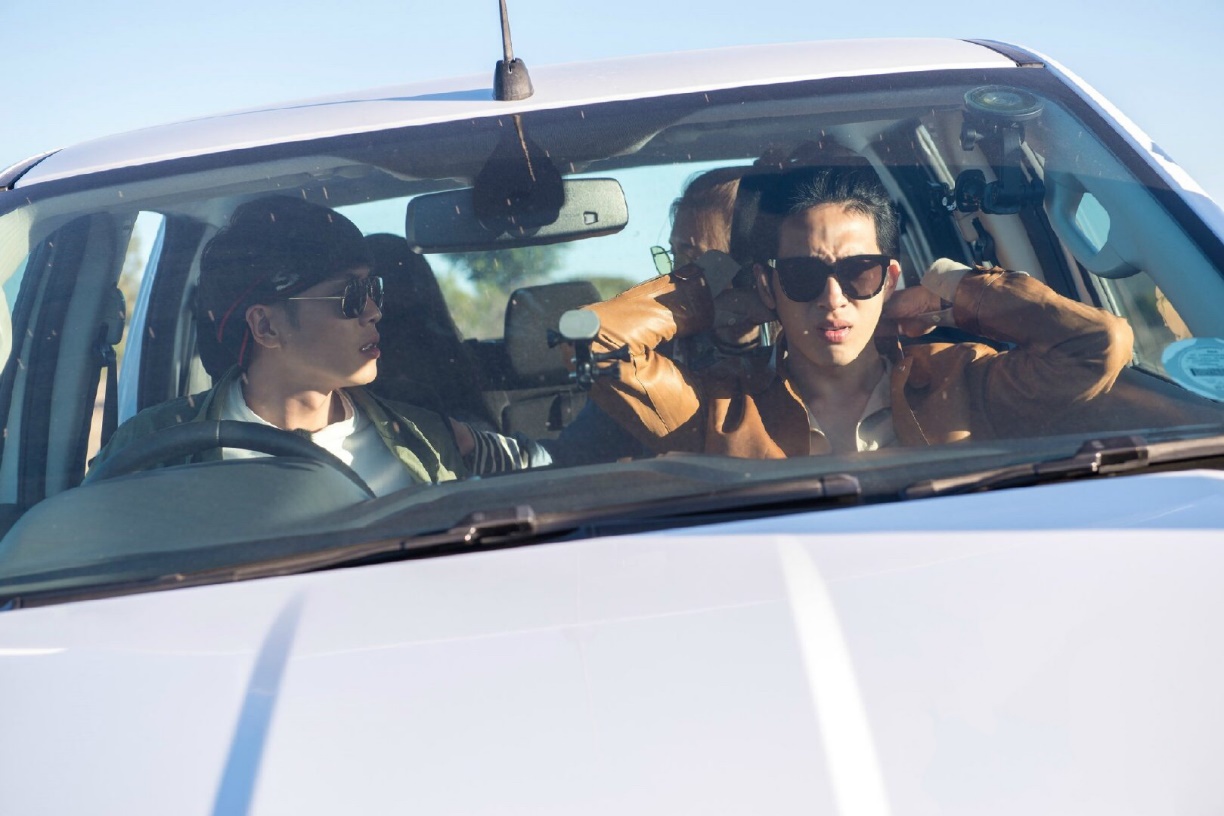 I'll live it up like Hendrix
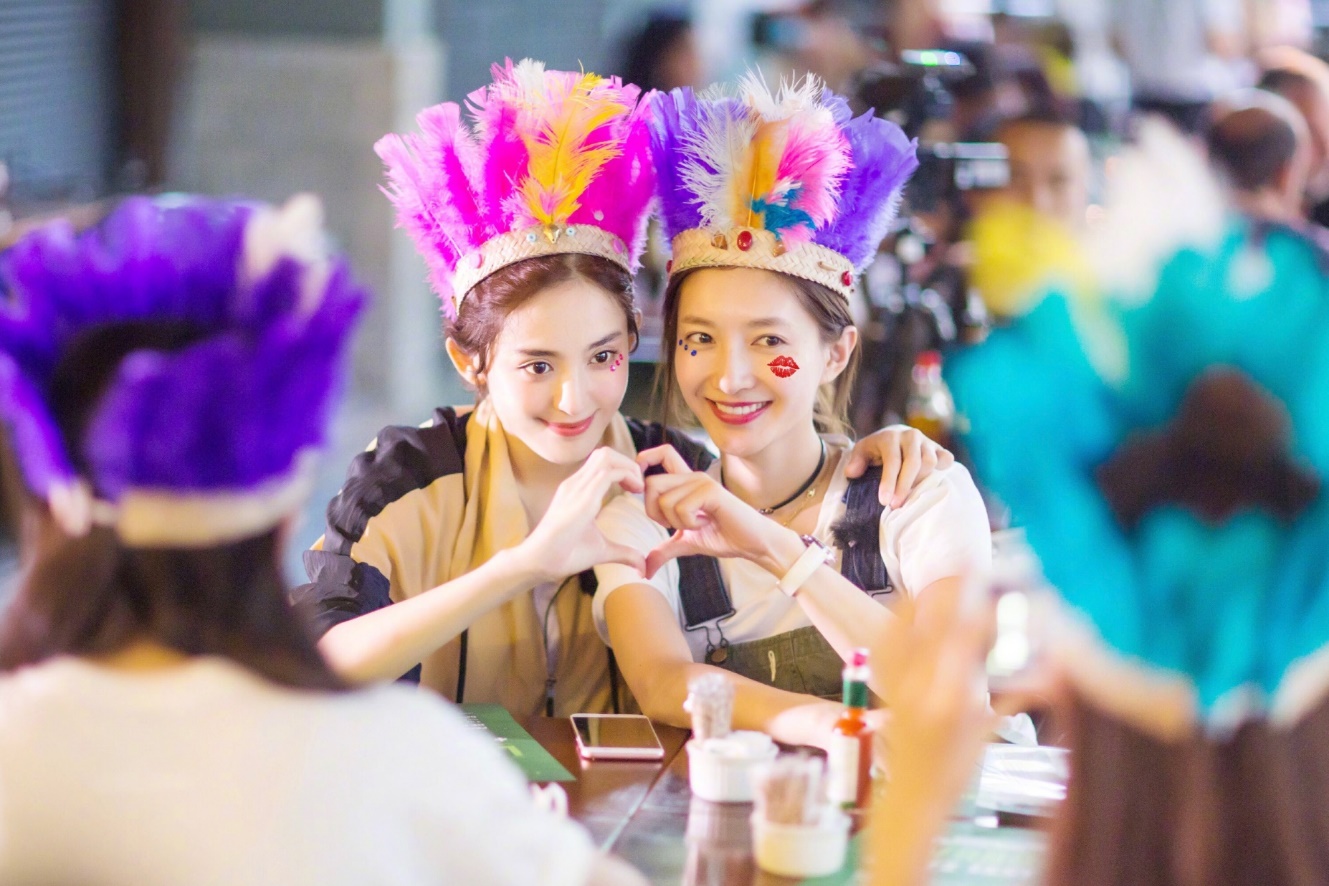 Now I'll paint my face just like
KISS
Let's own this town
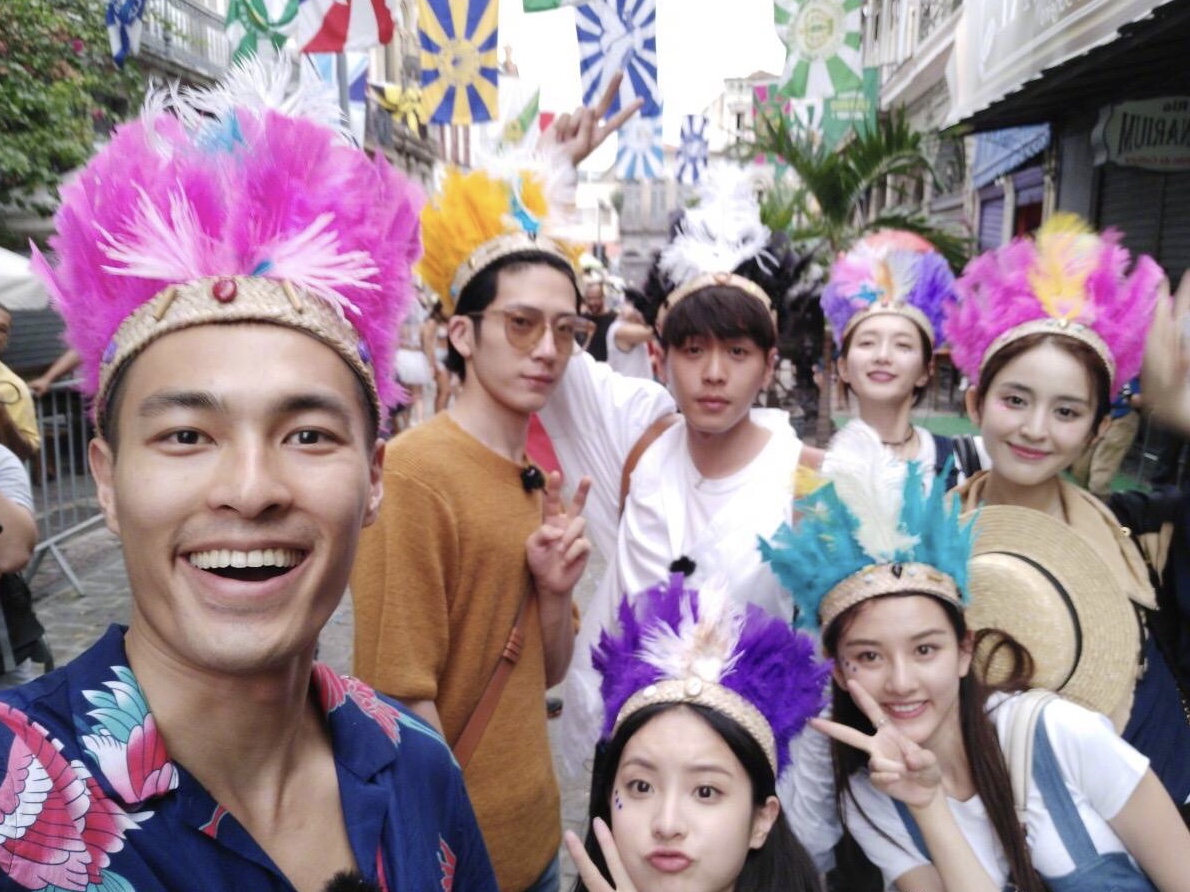 It's all about the weekend
So let's get down
Get down
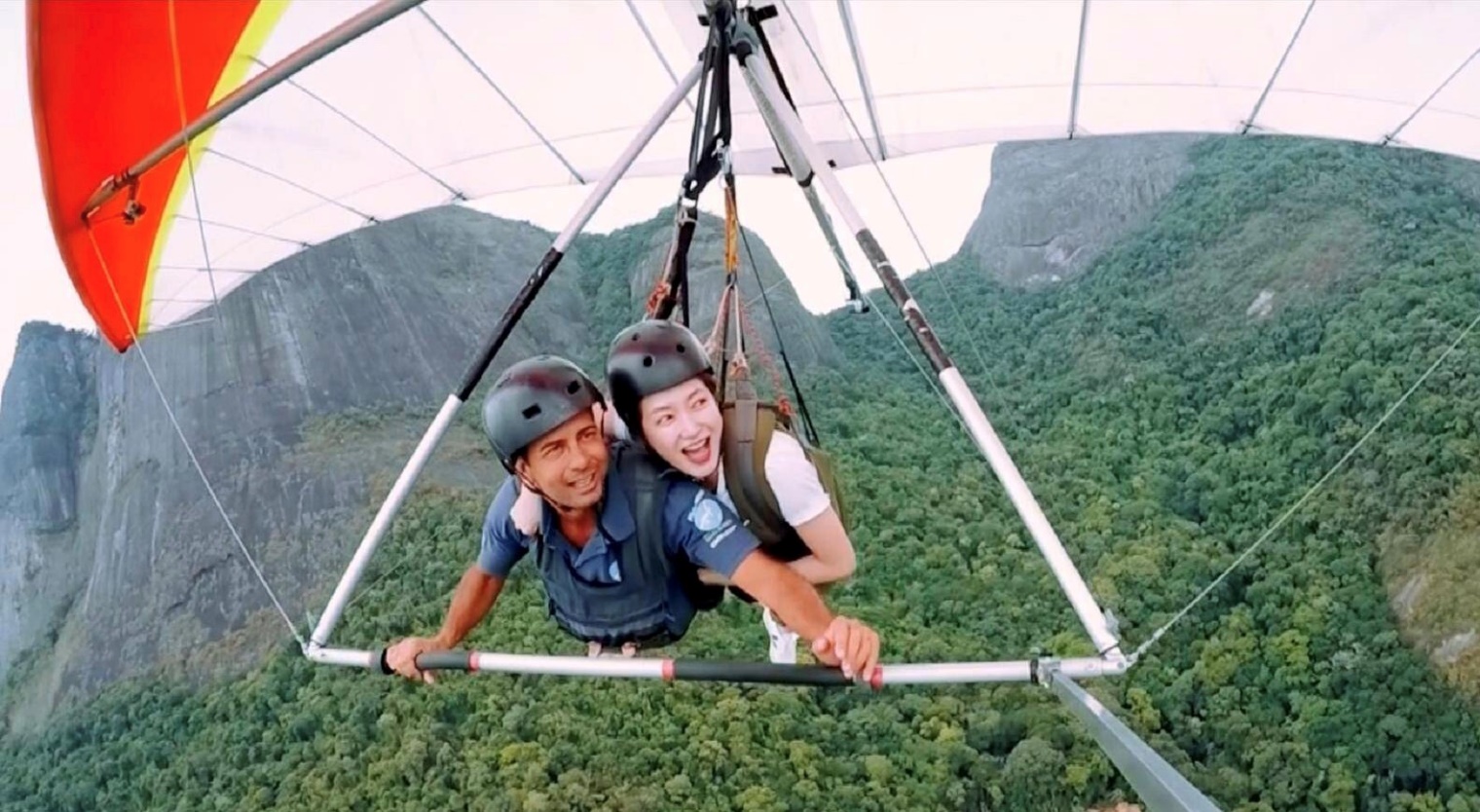 It's time to flaunt our innocence
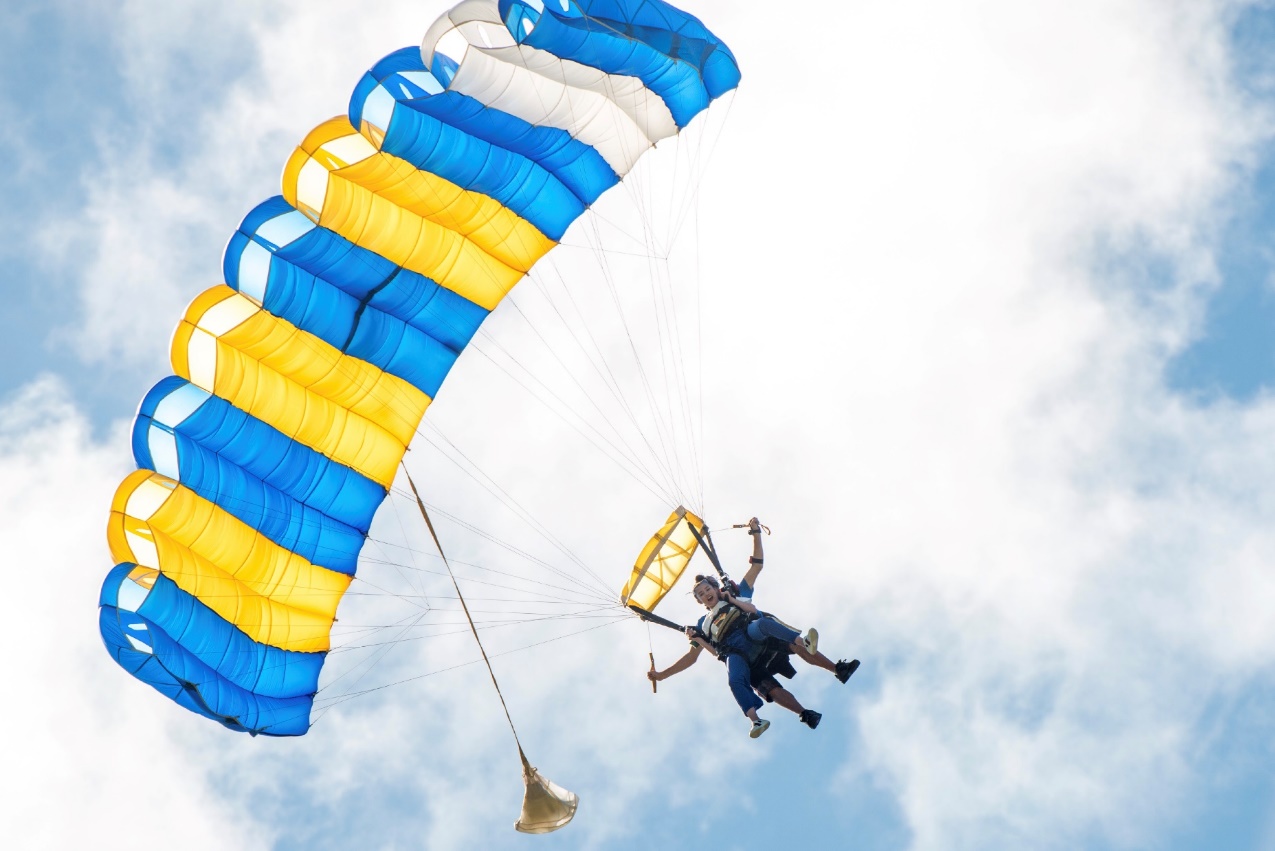 Try new things that don't make sense
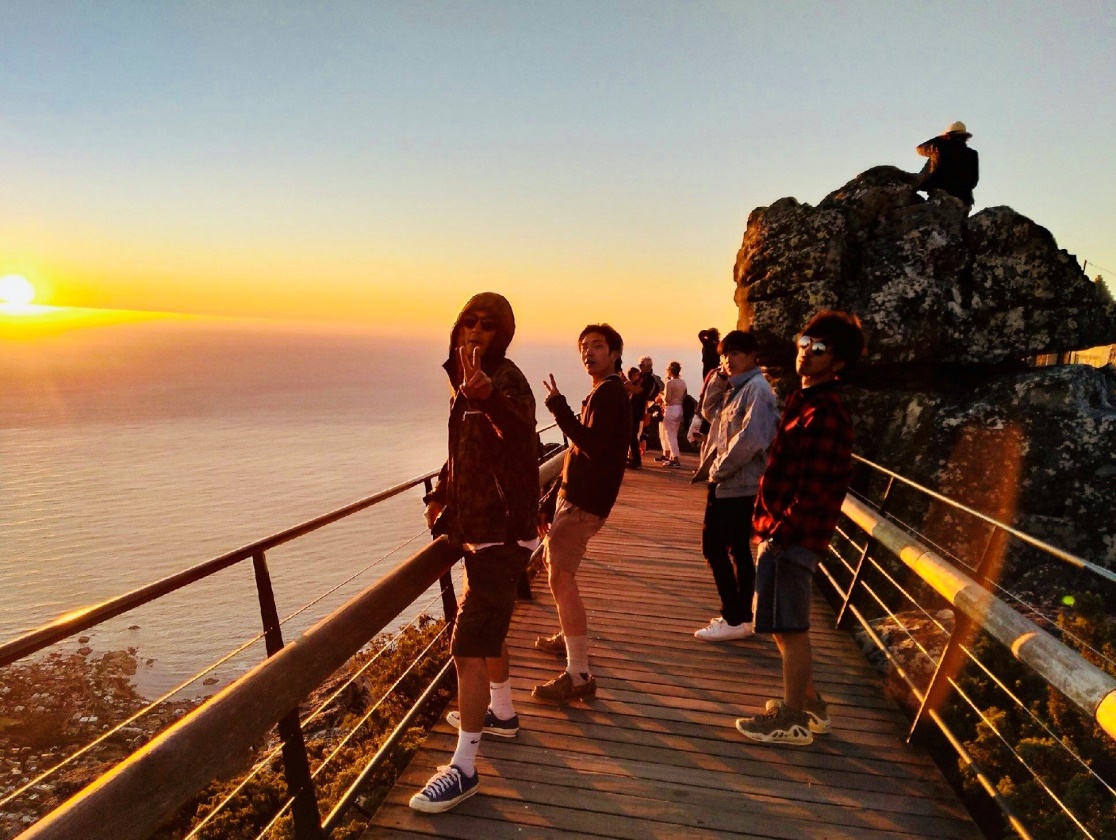 Or maybe just hang out with friends
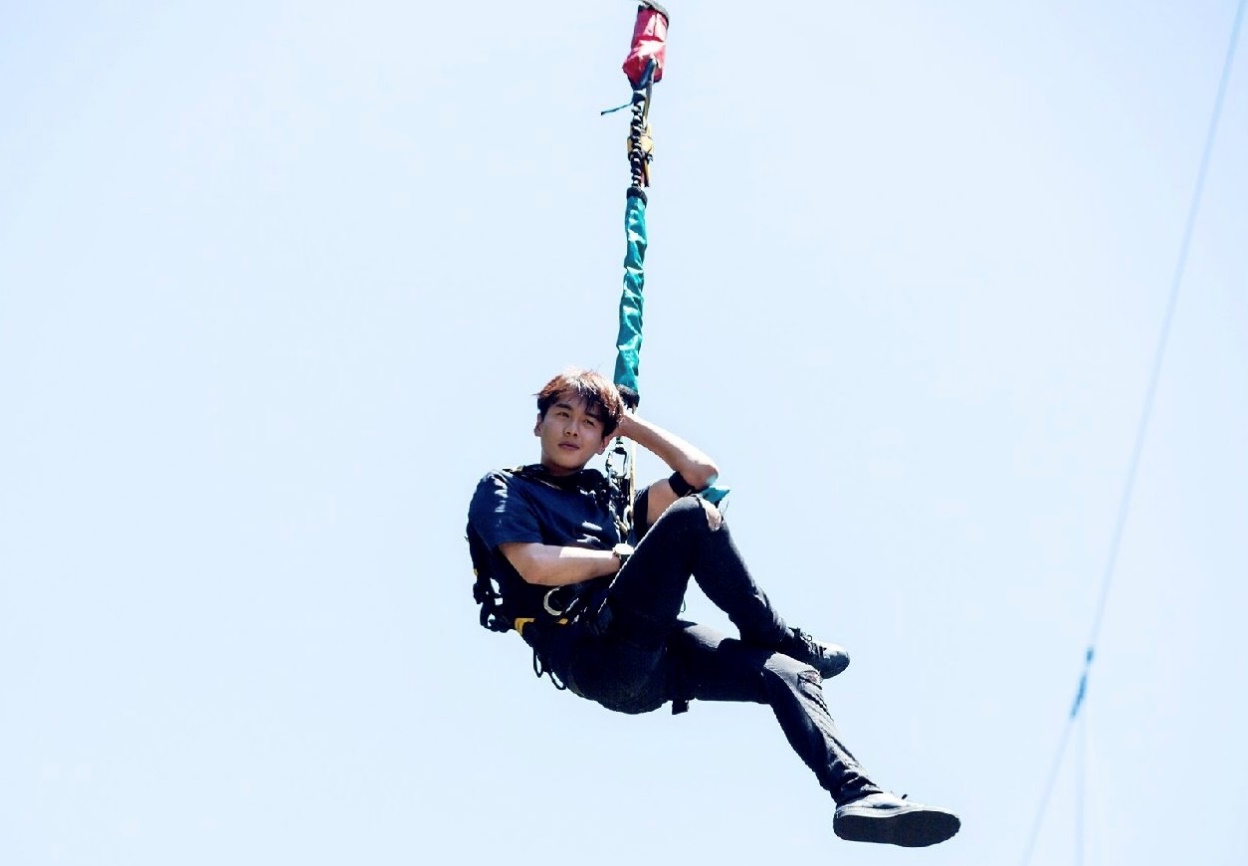 I can wait a lifetime
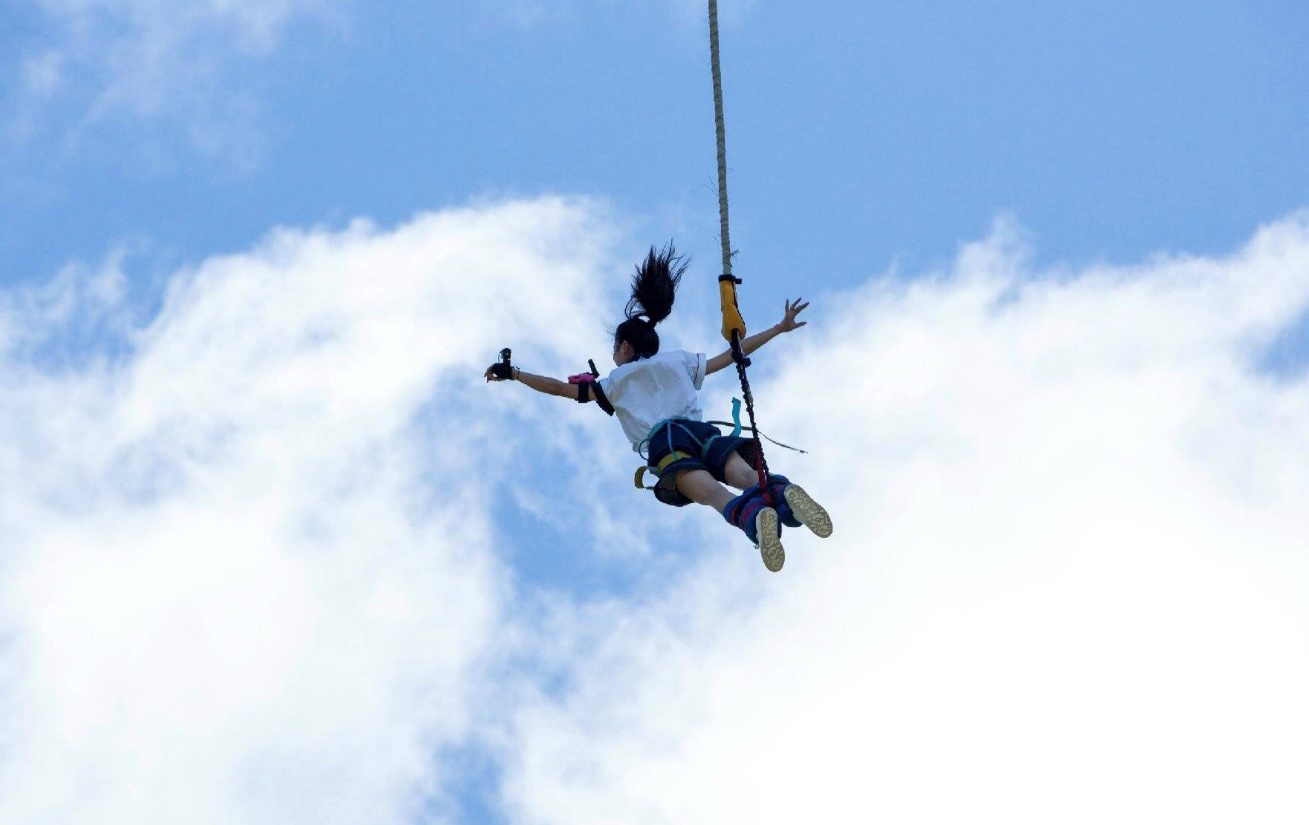 Or I could lose a lifetime
If I don't change my ways
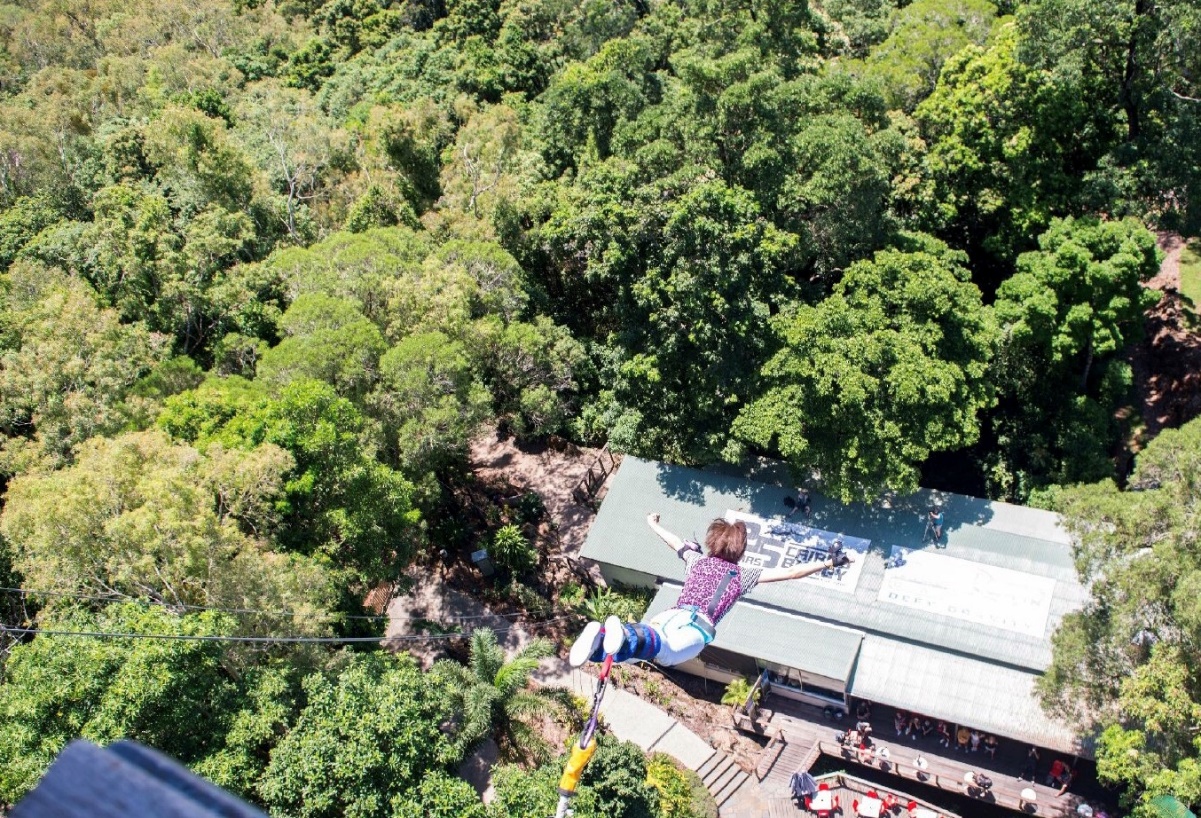 Get out of this rat race
We could do this right
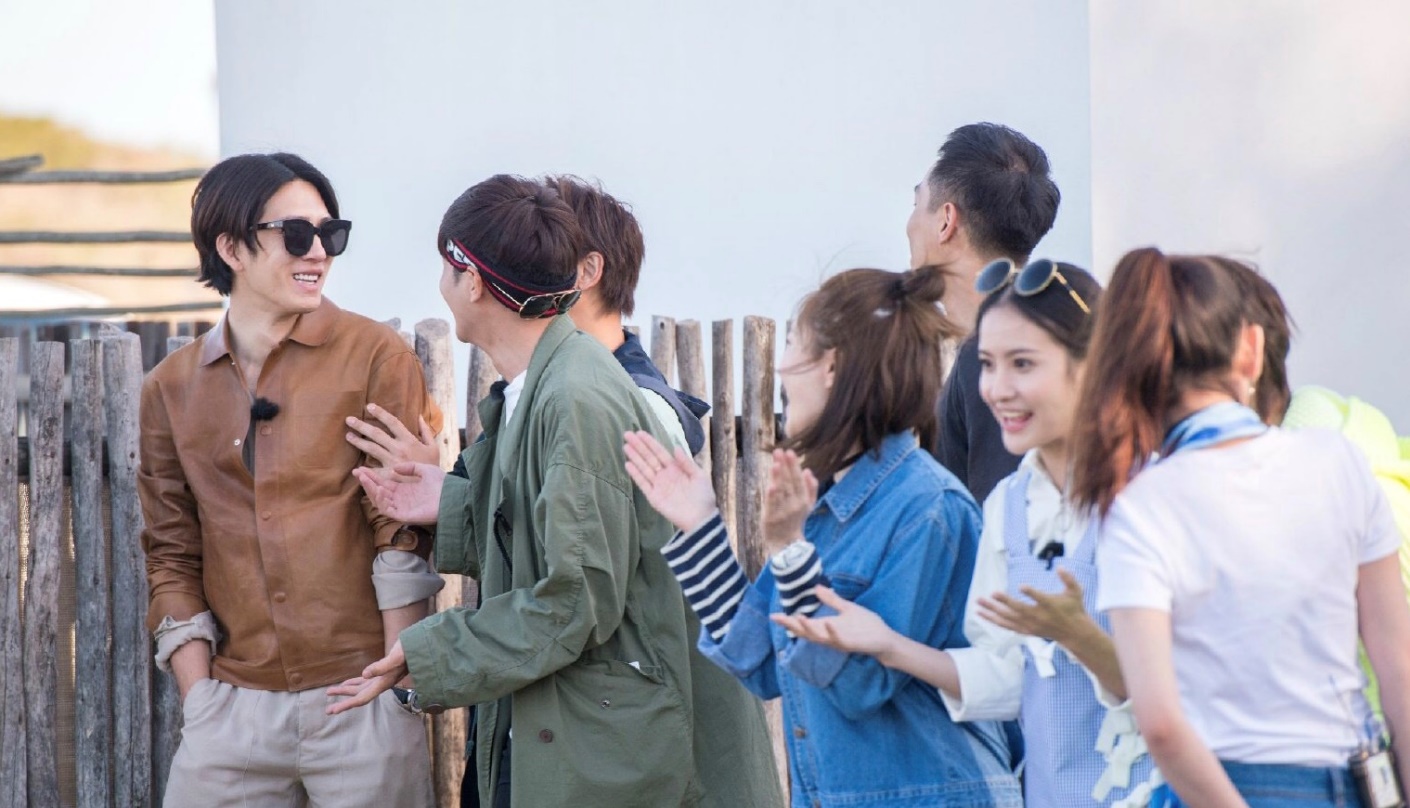 To Saturdays and Sundays
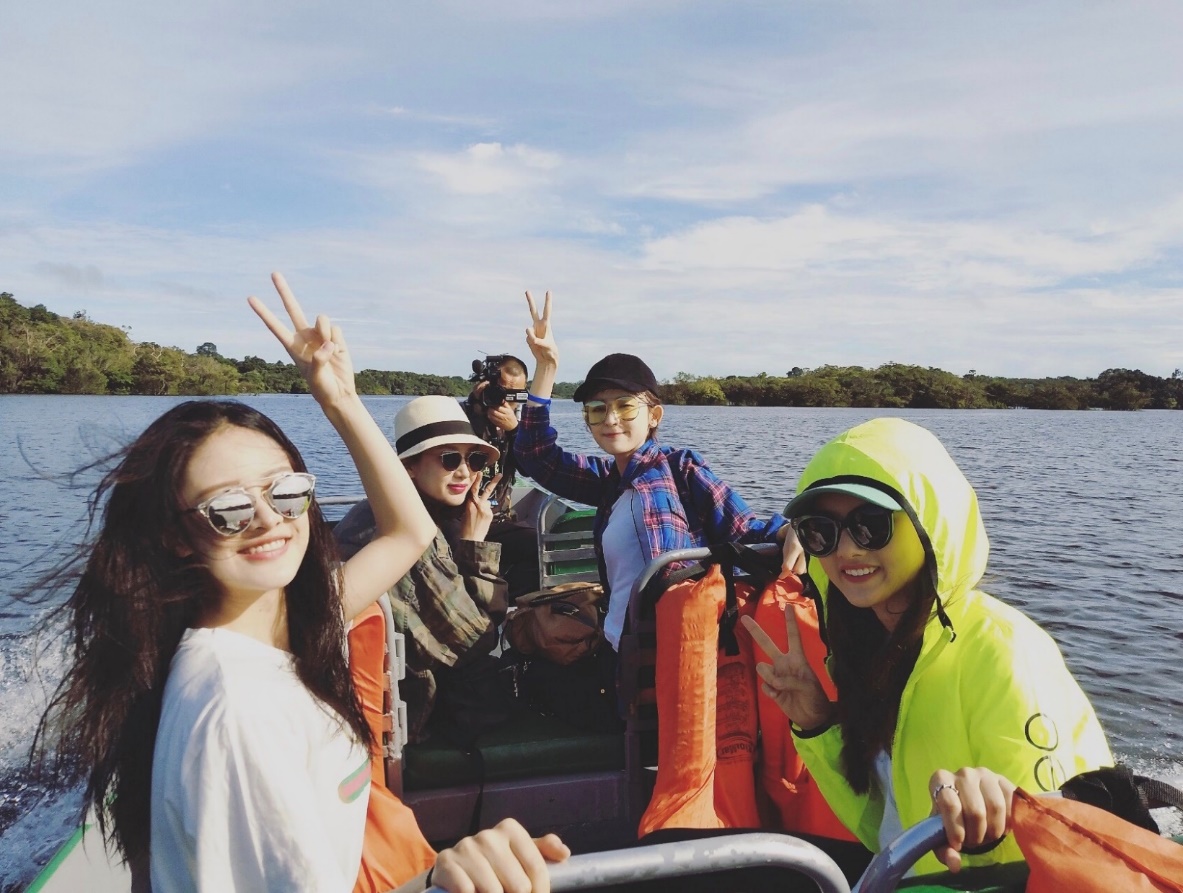 When I fall down    I know I've got this weekend to live
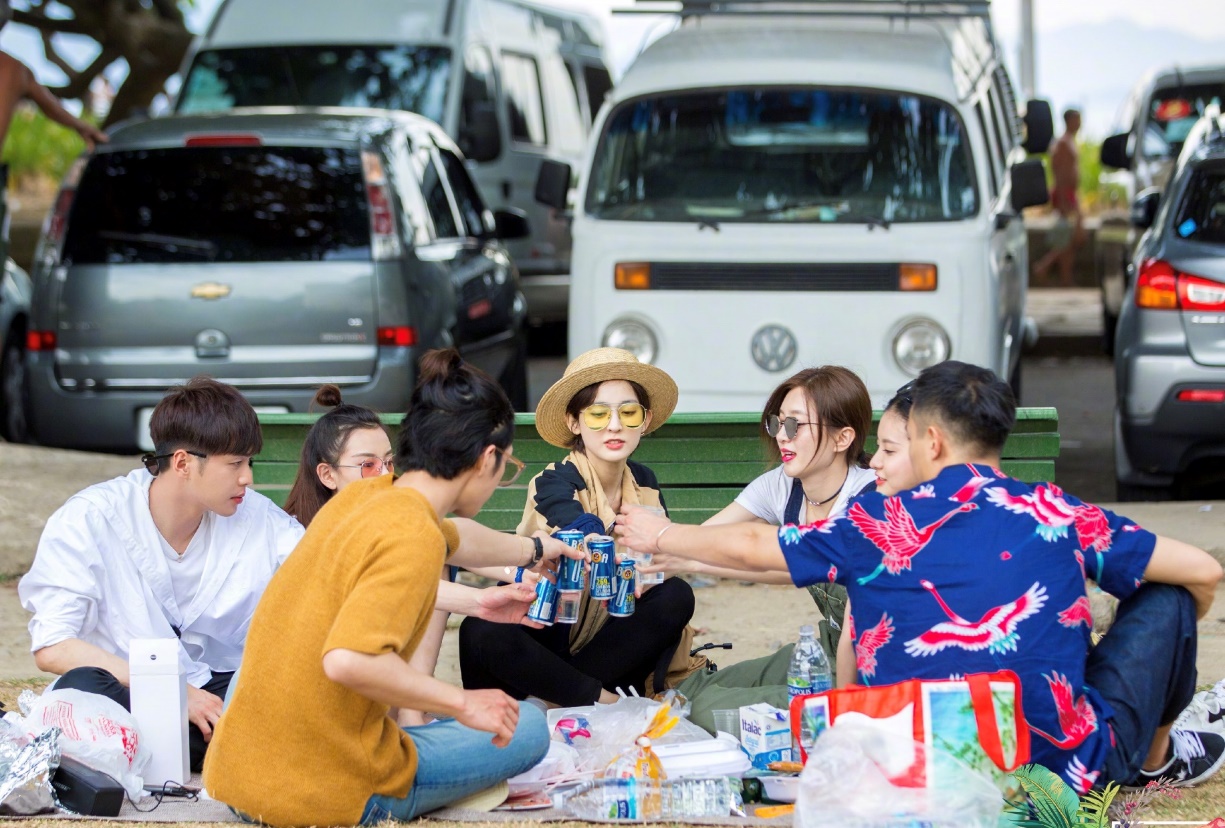 I'm gonna get my freak on
It carries me
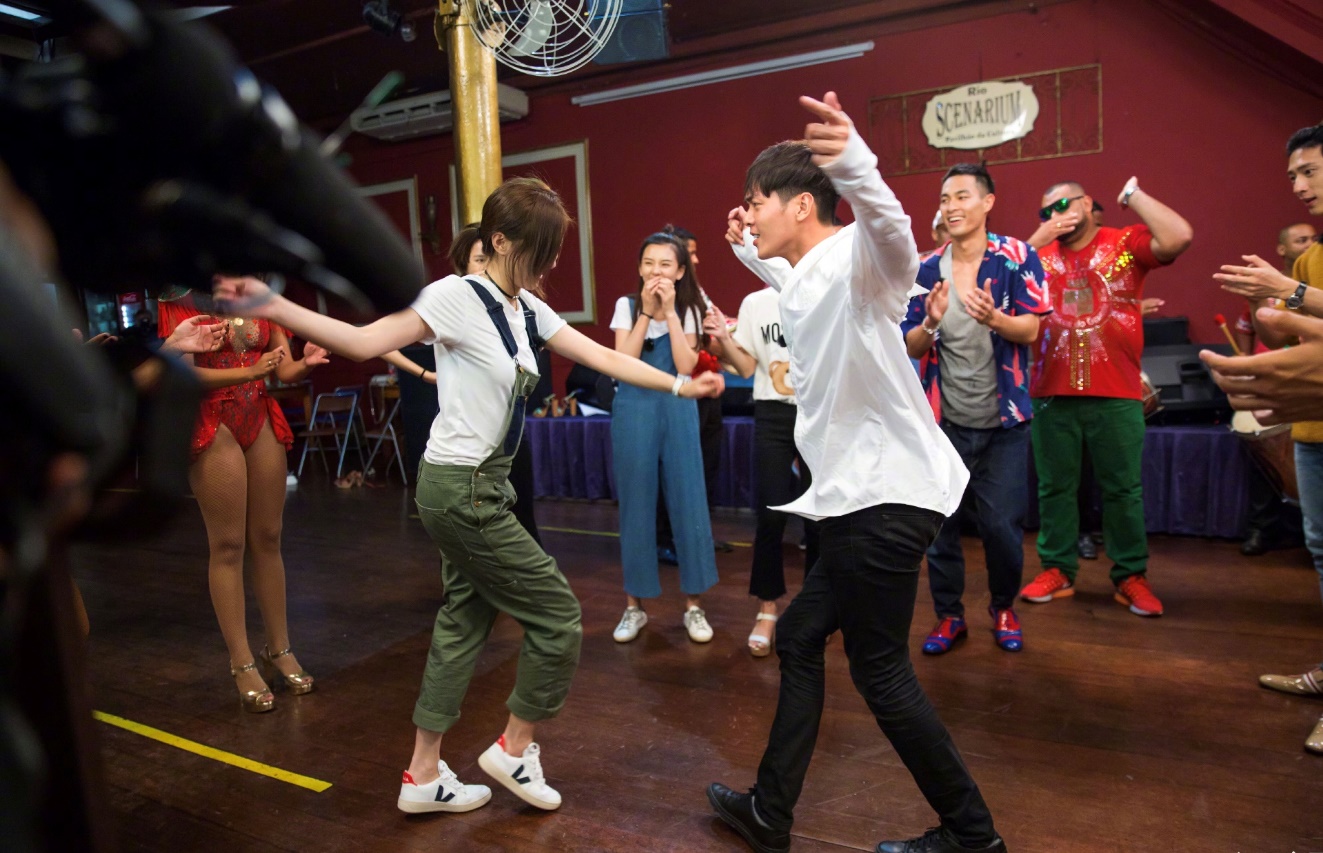 And we'll be rocking our playlist    I won't back down
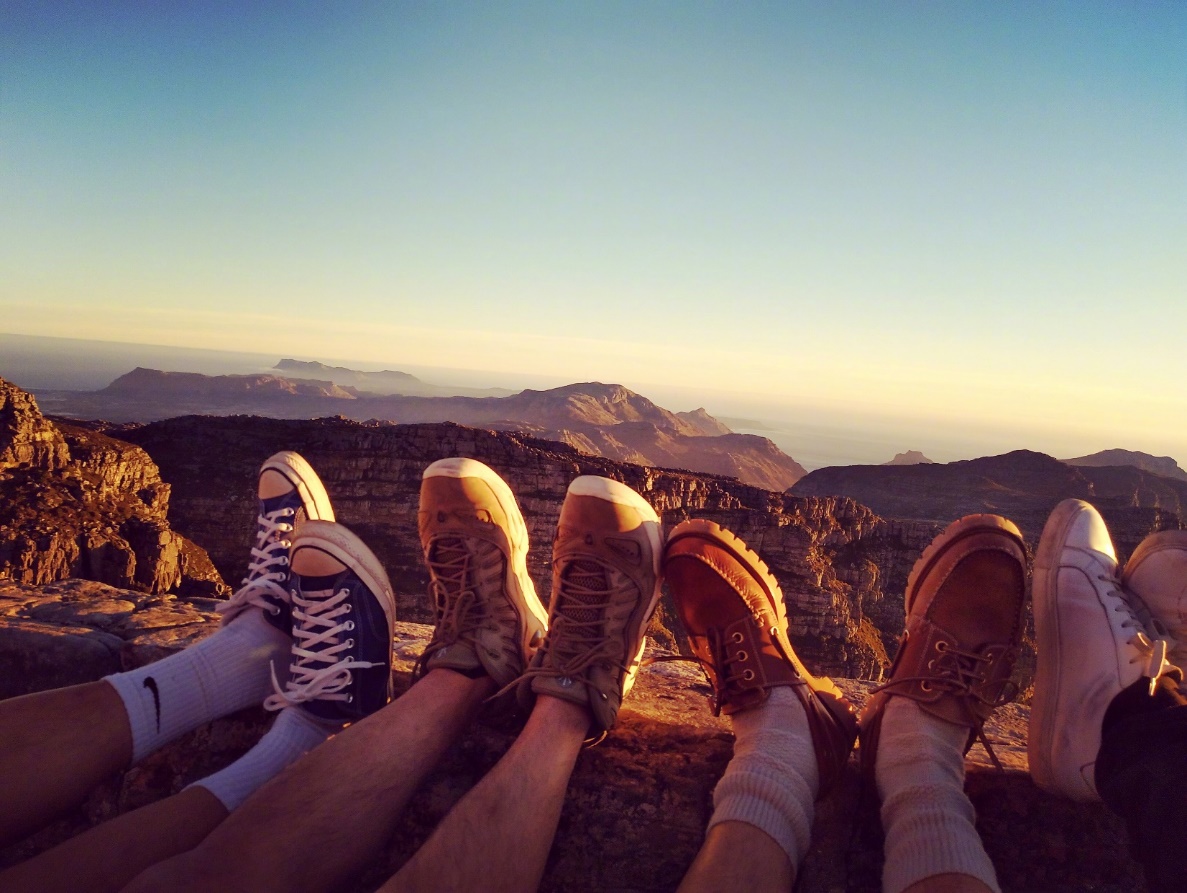 I'll live it up like Hendrix
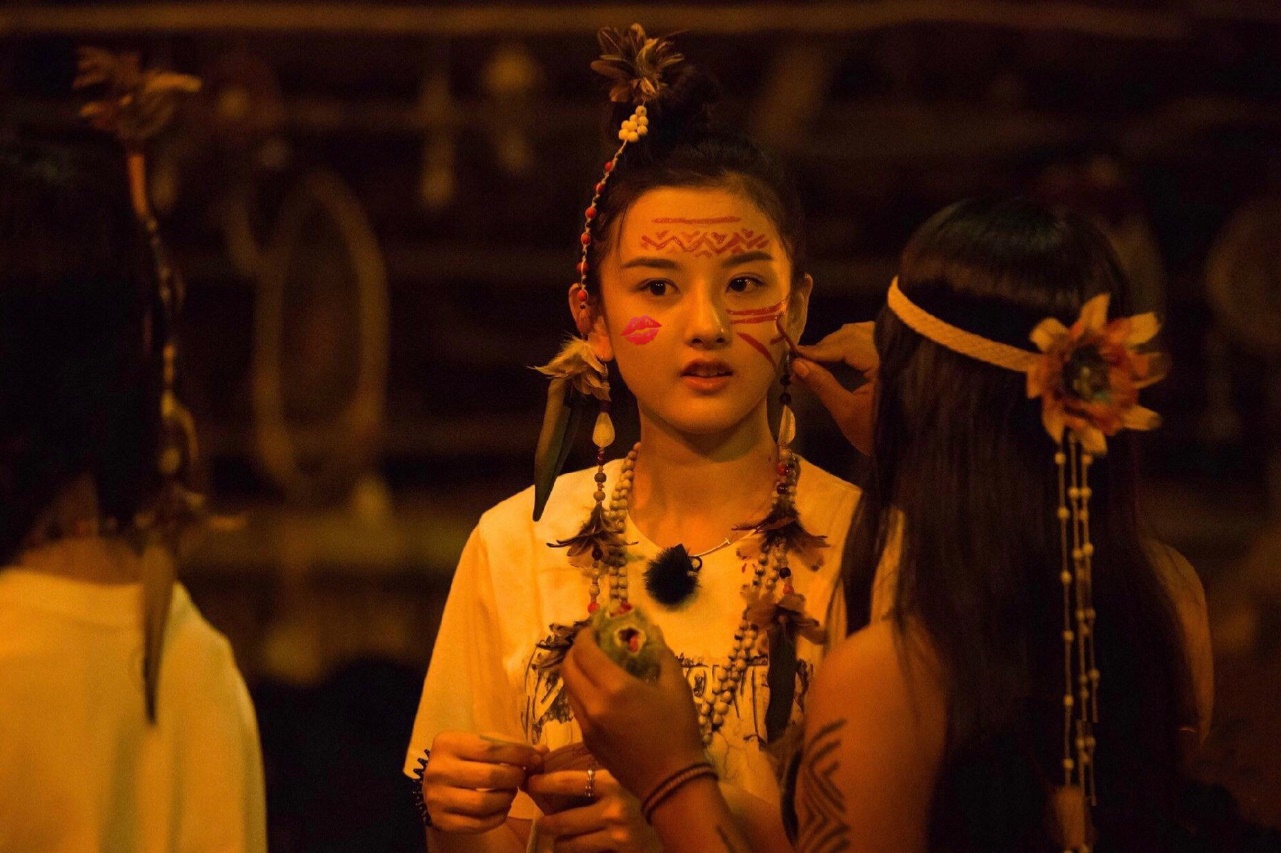 Now I'll paint my face just like
KISS
Let's own this town
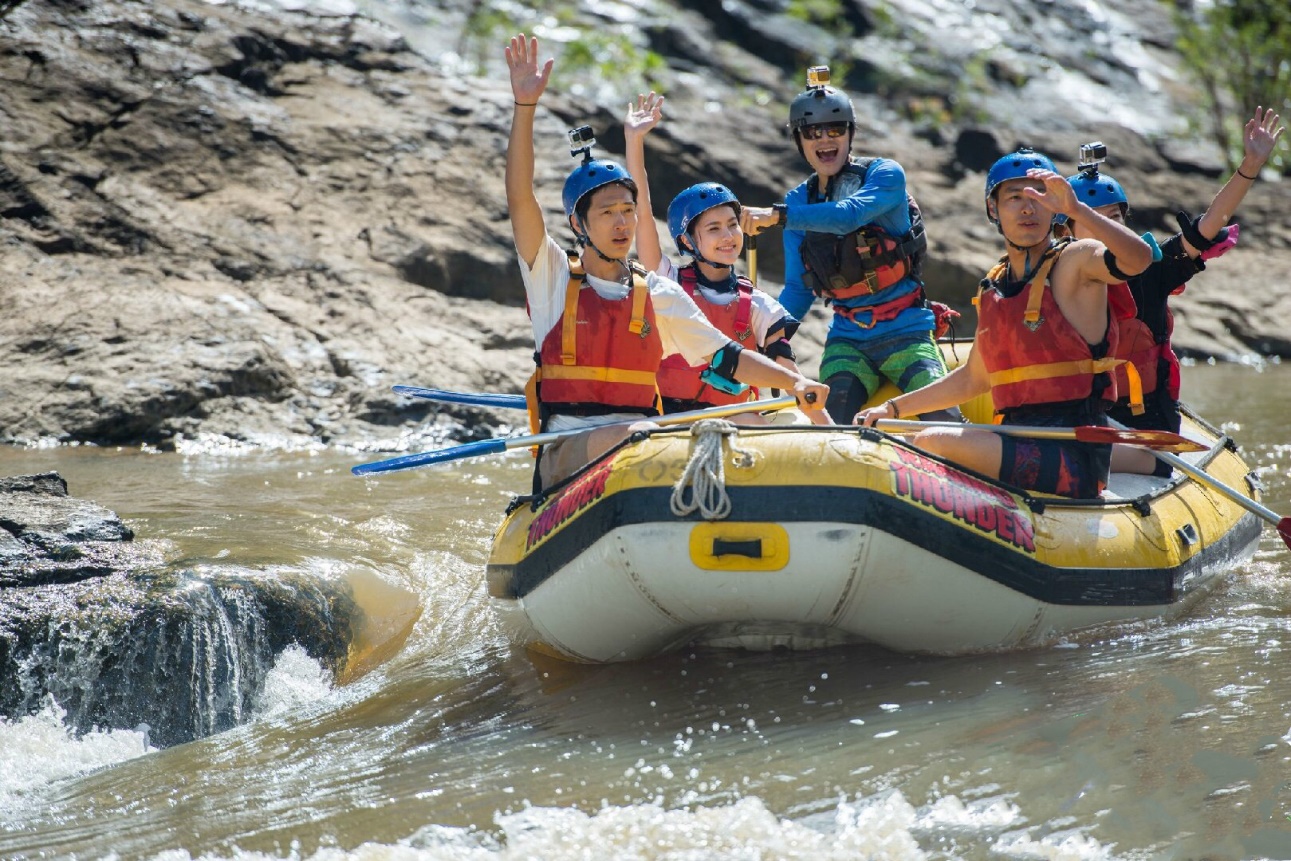 It's all about the weekend
So let's get down
Wouldn't it be nice
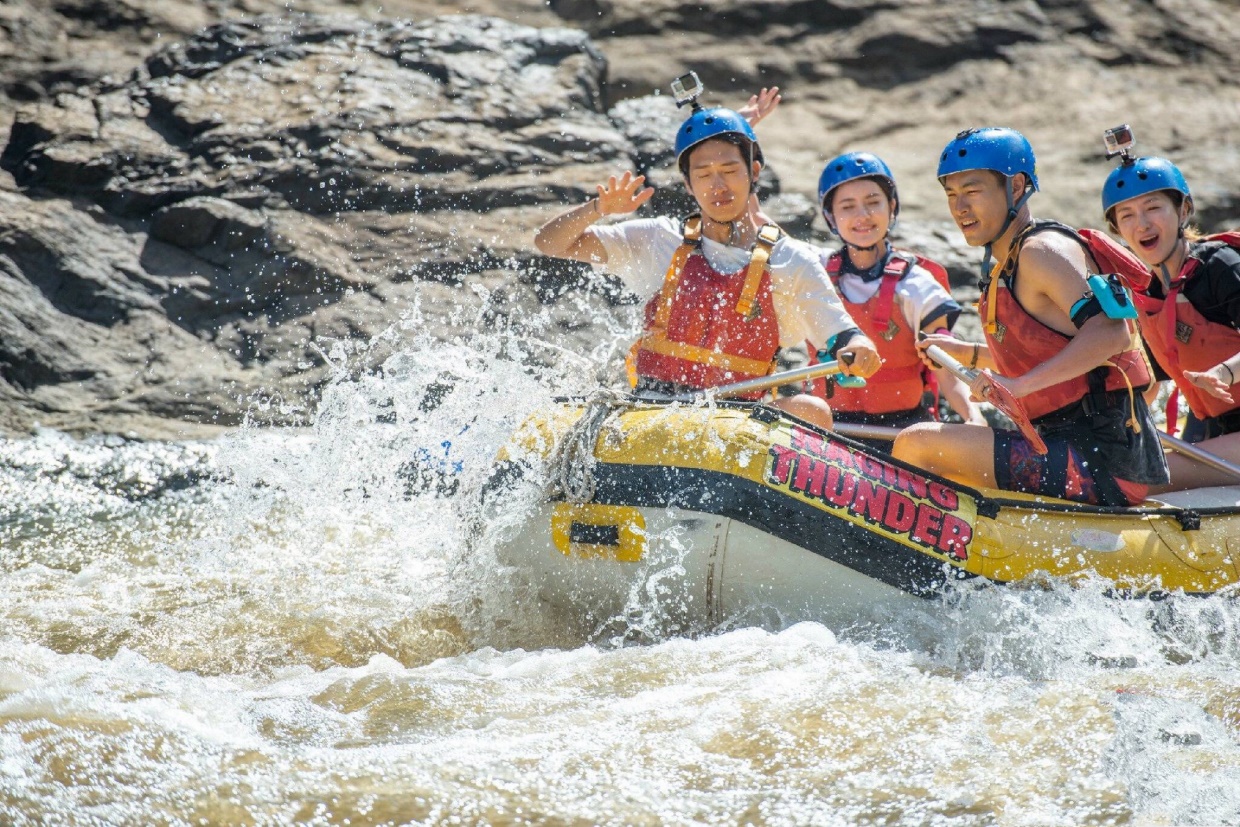 To Saturdays and Sundays
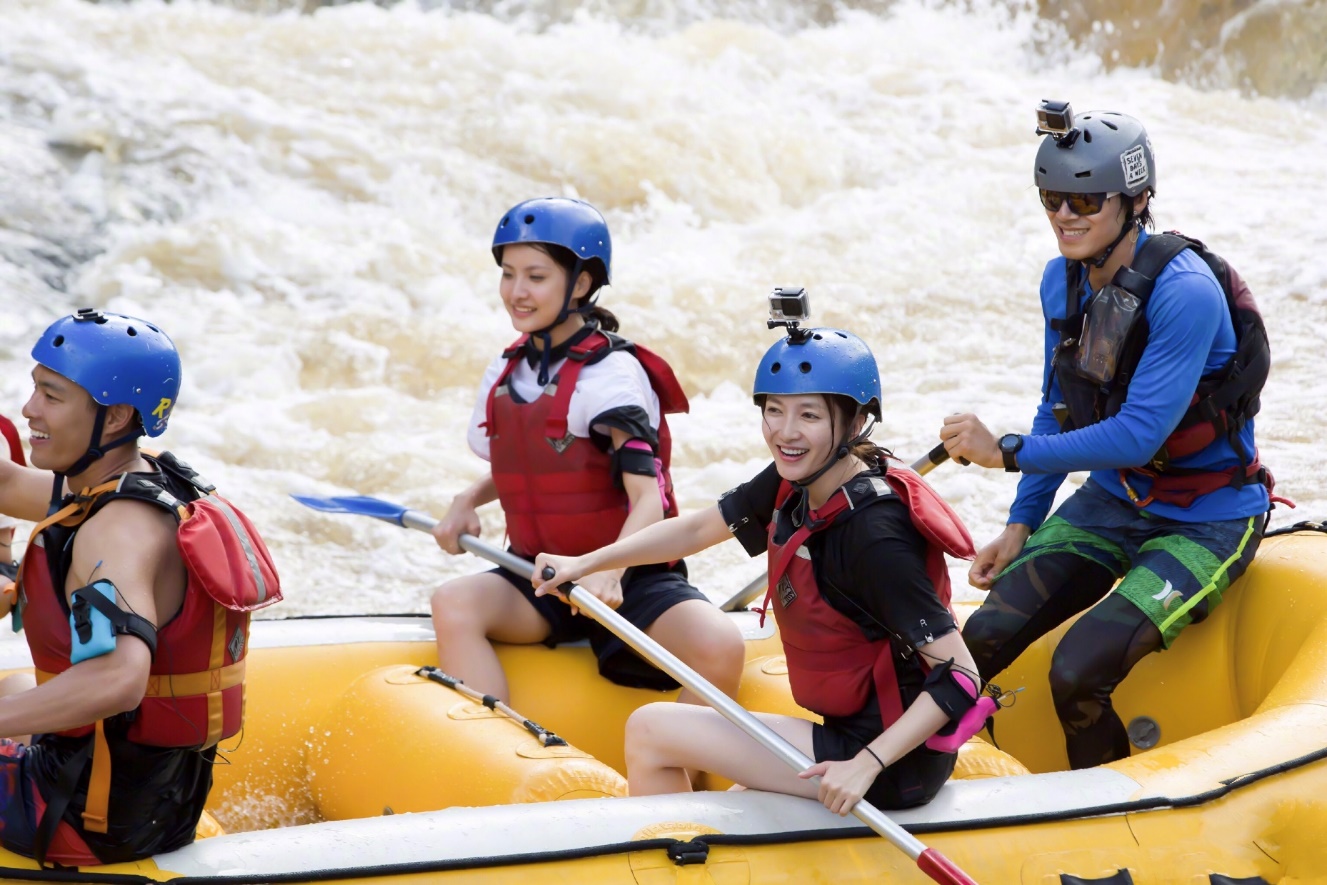 When I fall down    I know I've got this weekend to live
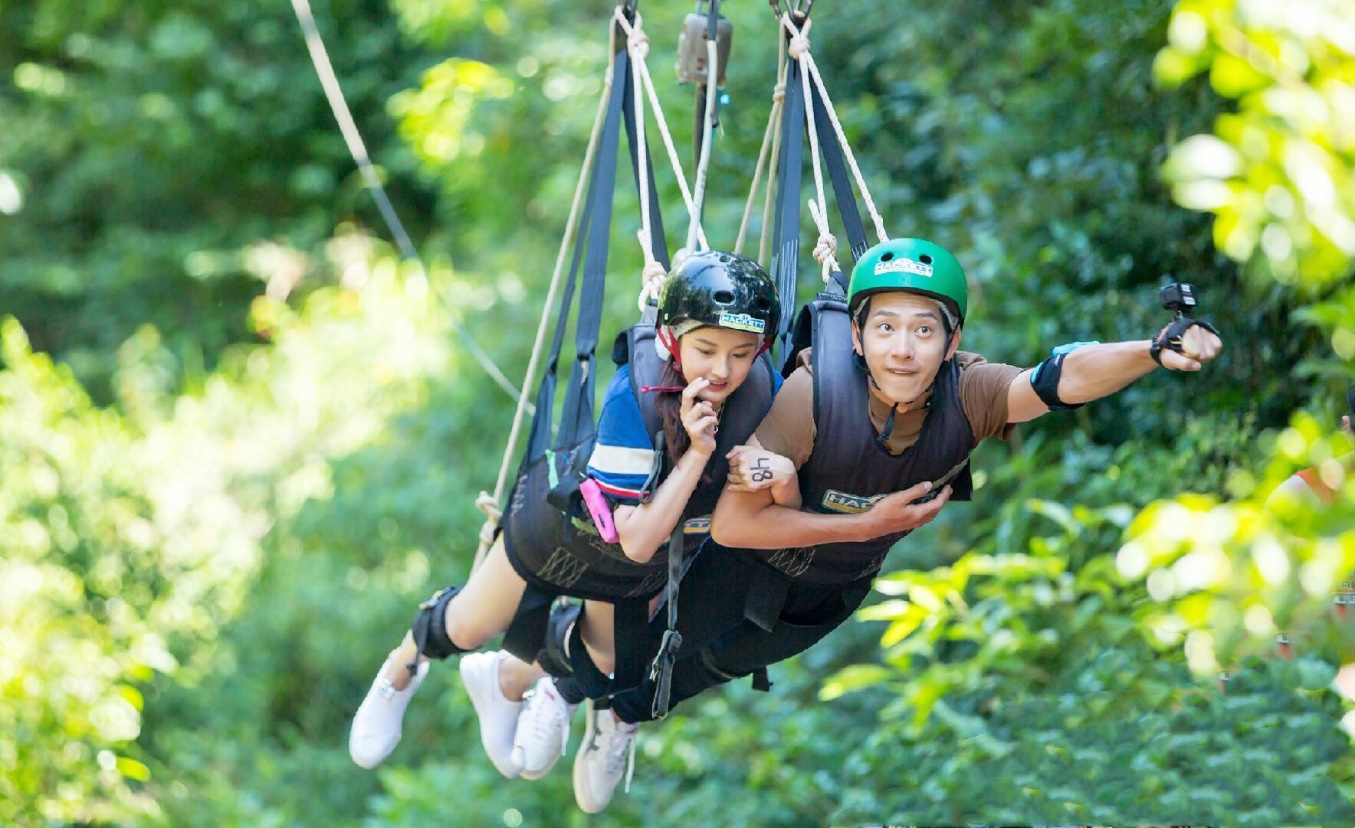 I'm gonna get my freak on
It carries me
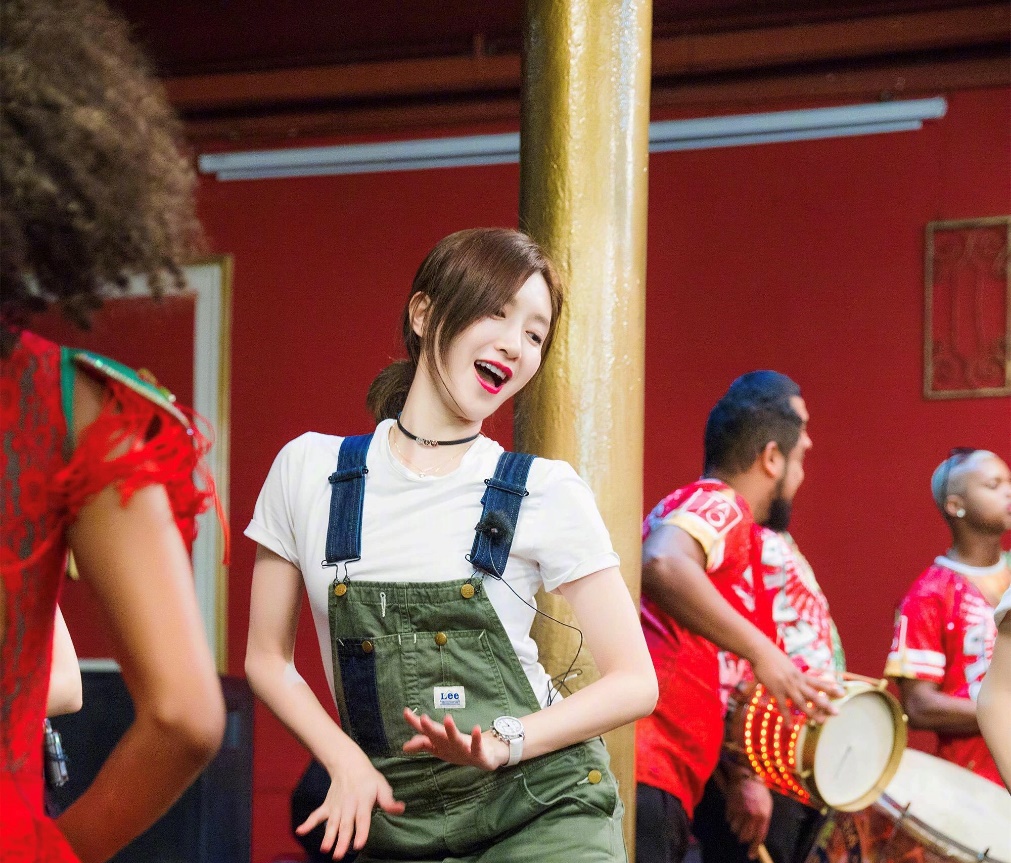 And we'll be rocking our playlist
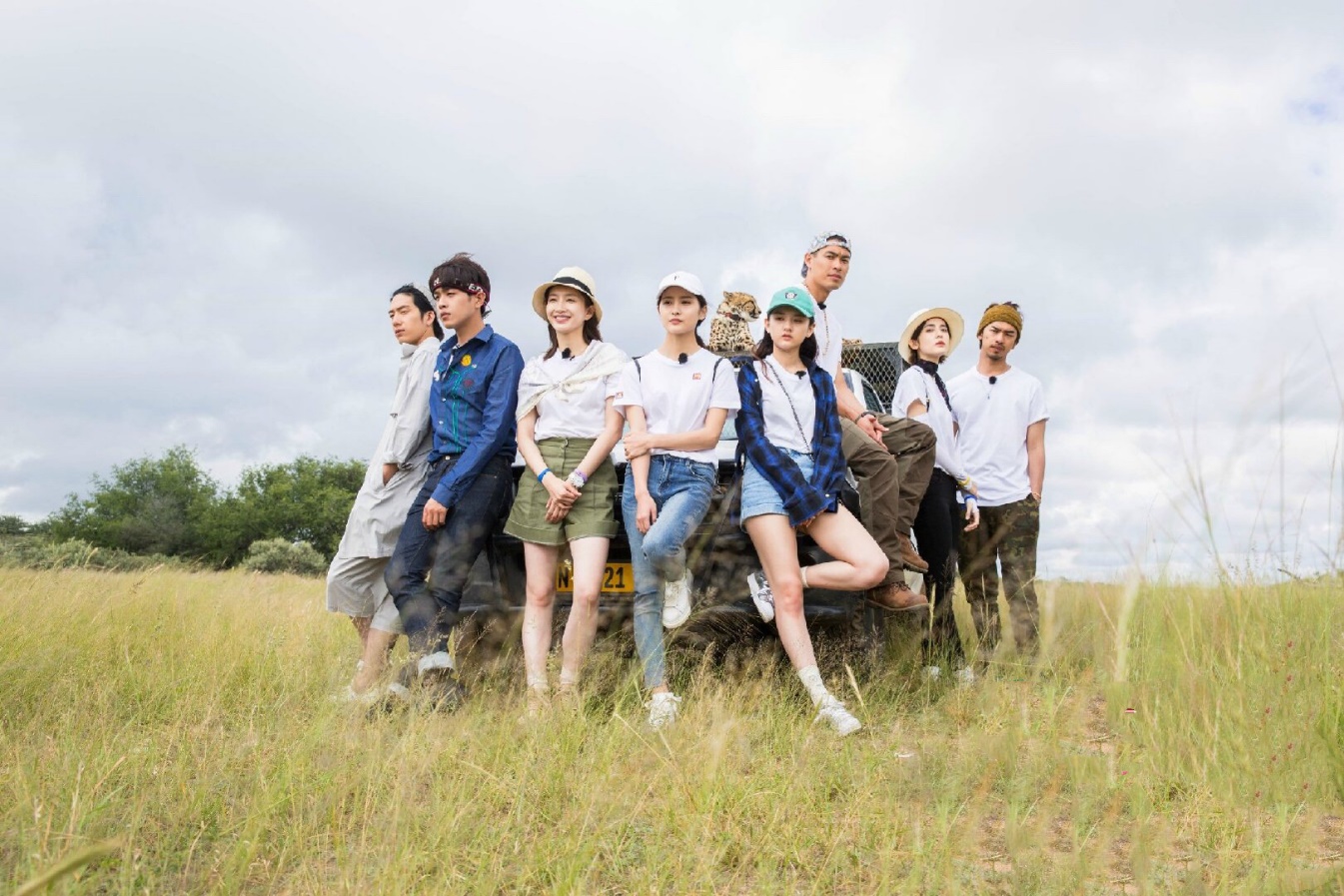 When I fall down    I know I've got this weekend to live
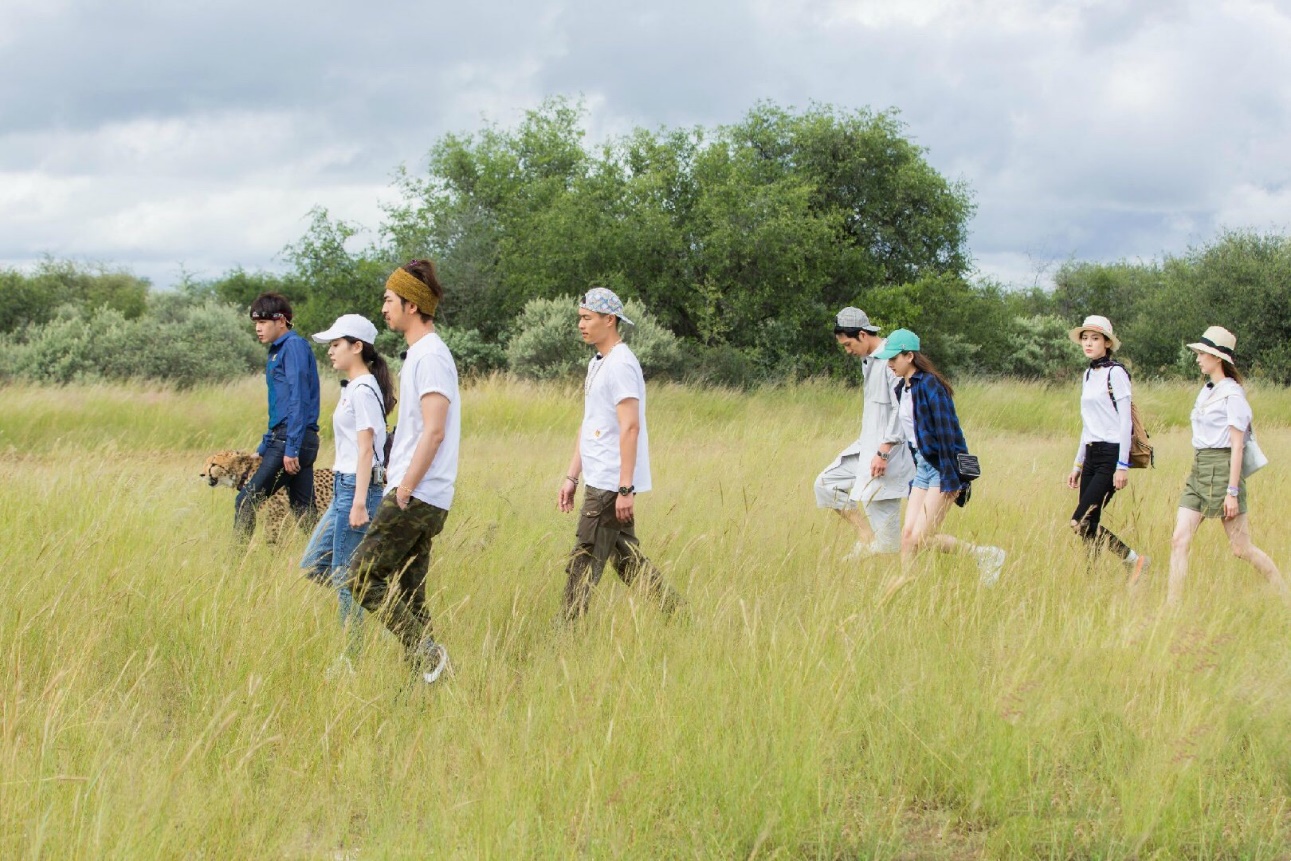 I'm gonna get my freak on
It carries me
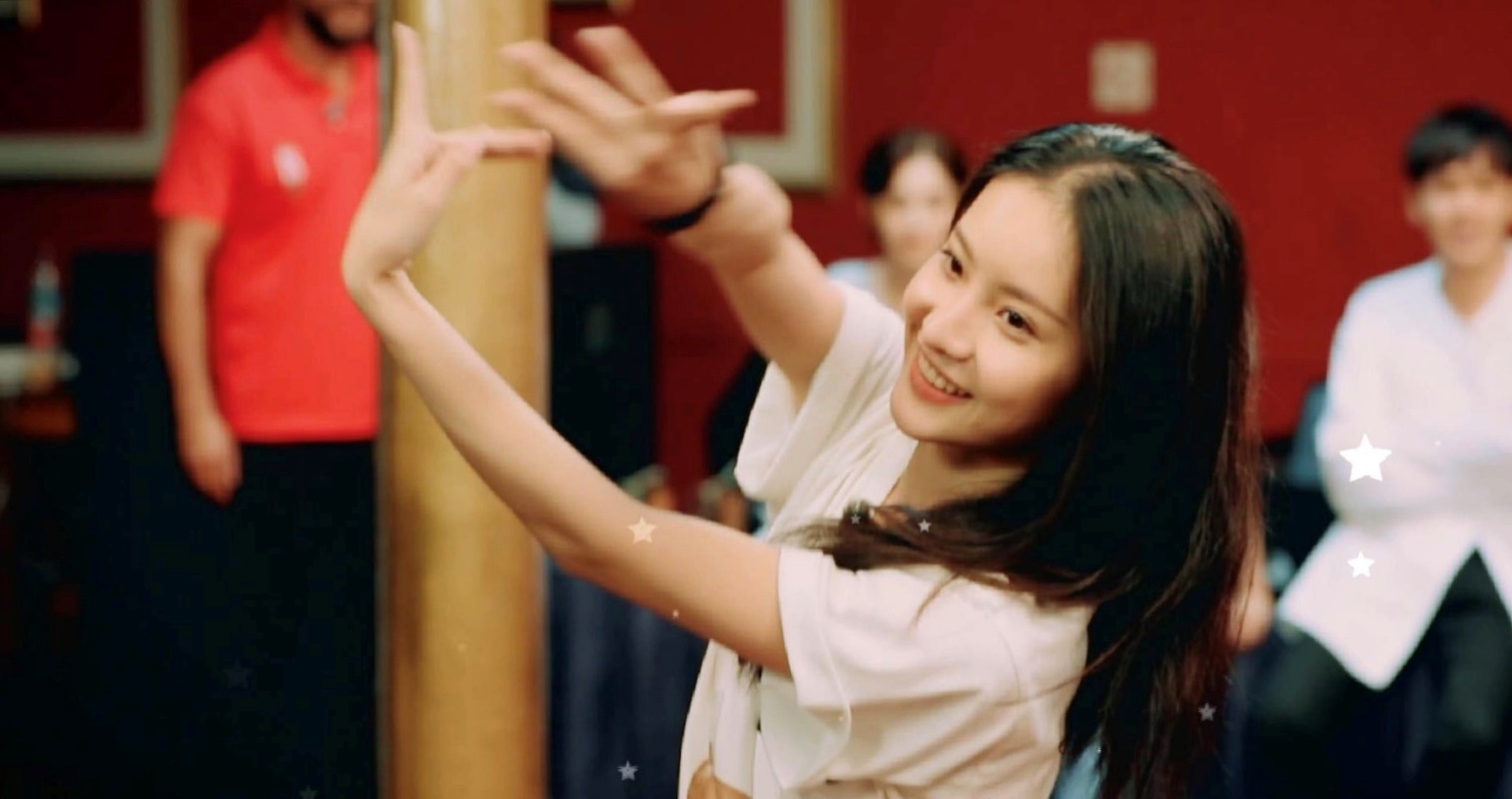 And we'll be rocking our playlist    I won't back down
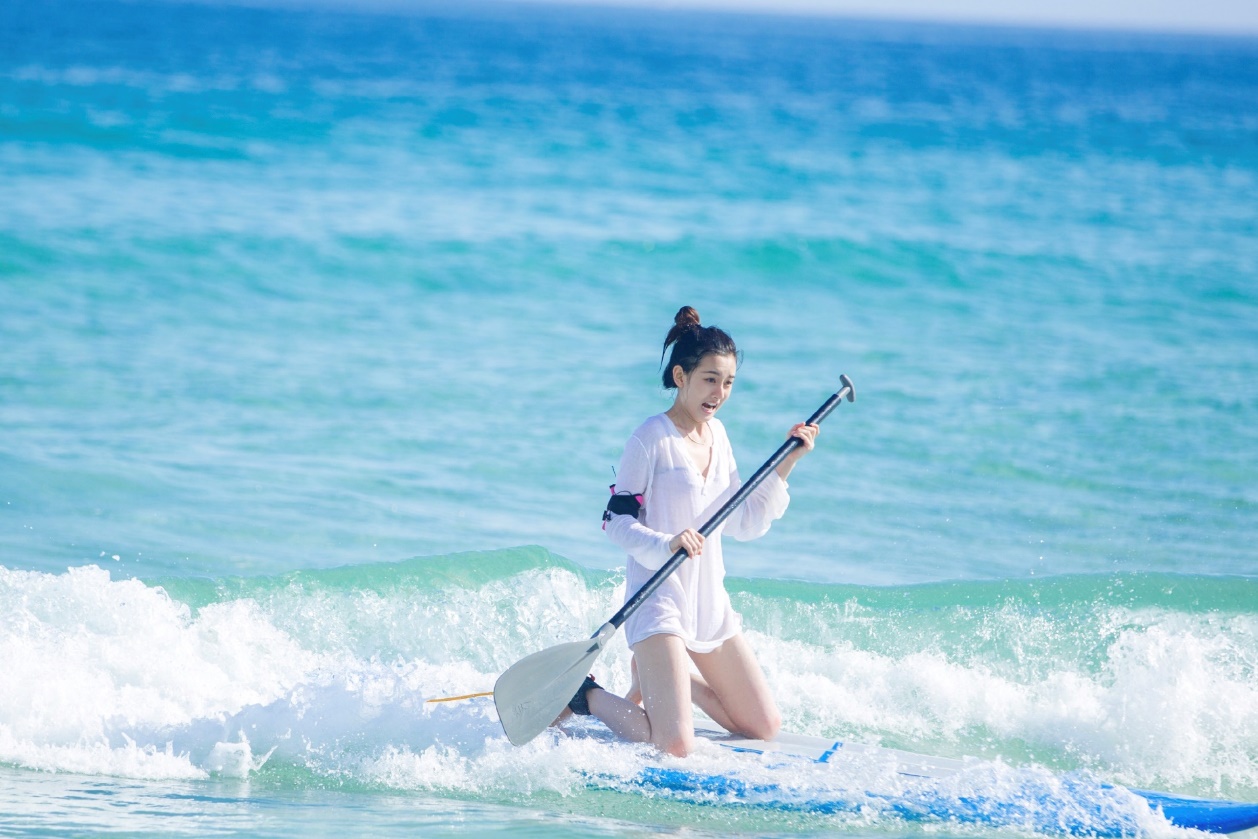 I'll rock out like Nirvana
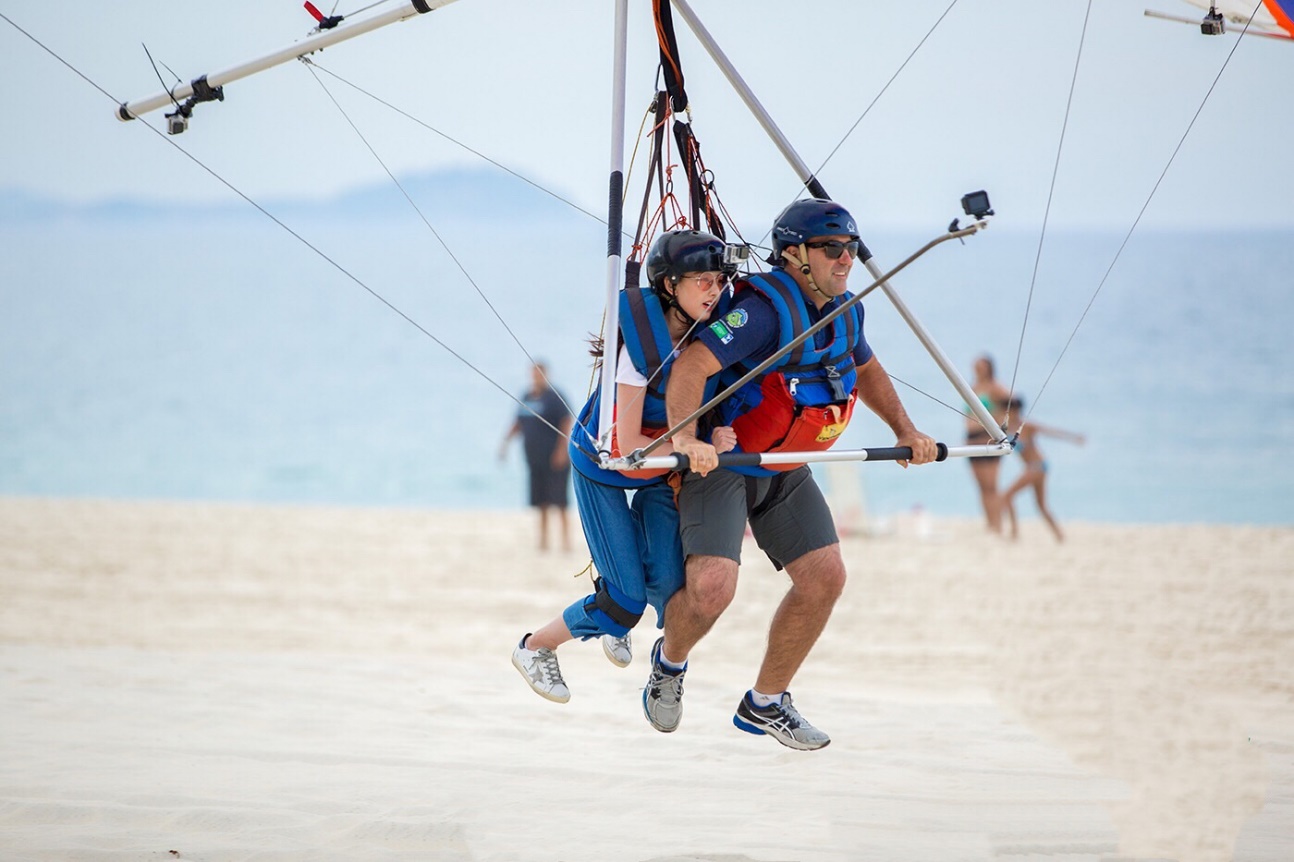 Now we time lose like Madonna
It carries me
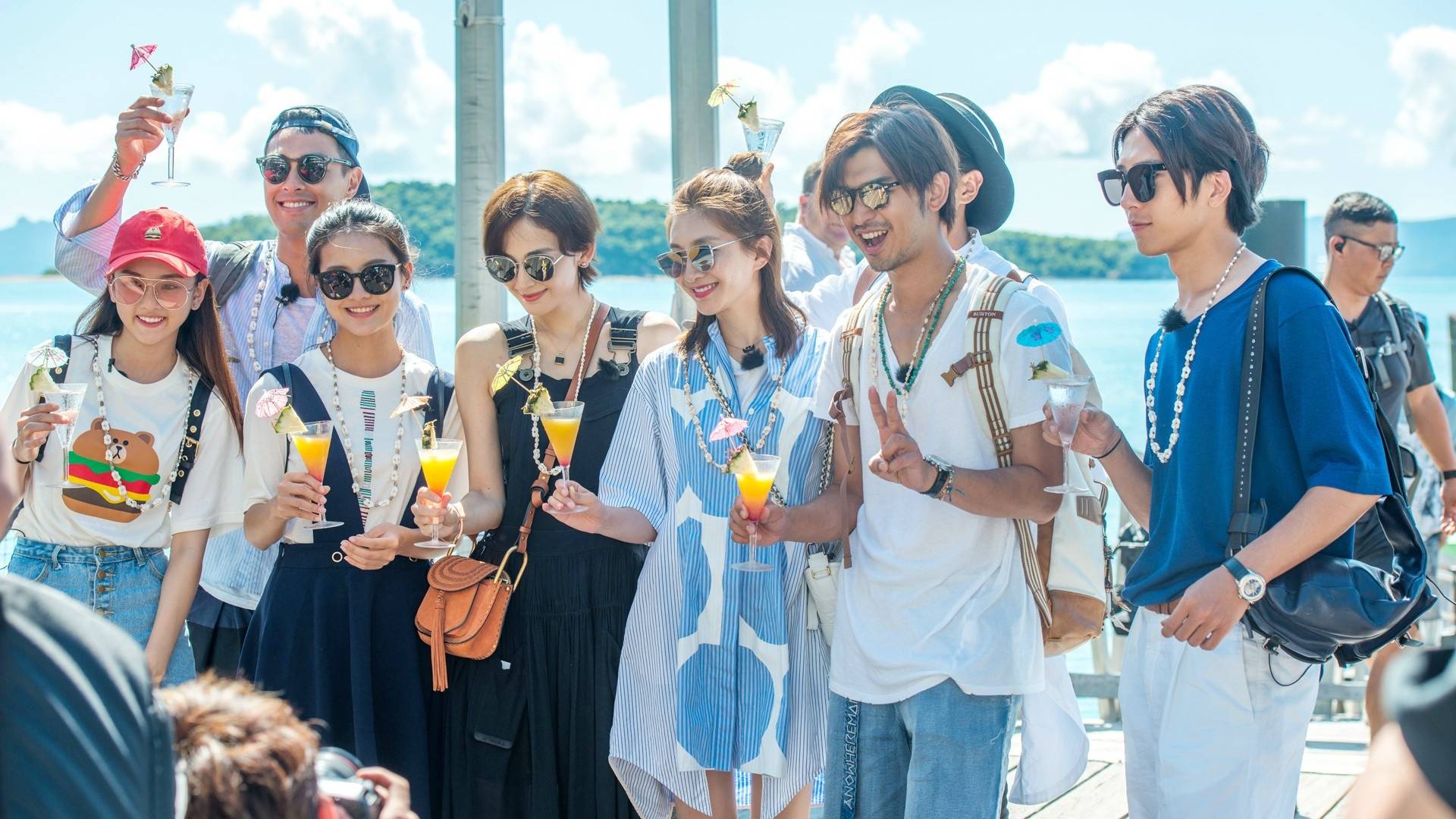 It's all about the weekend
Let’s get down